BeehiveNominees
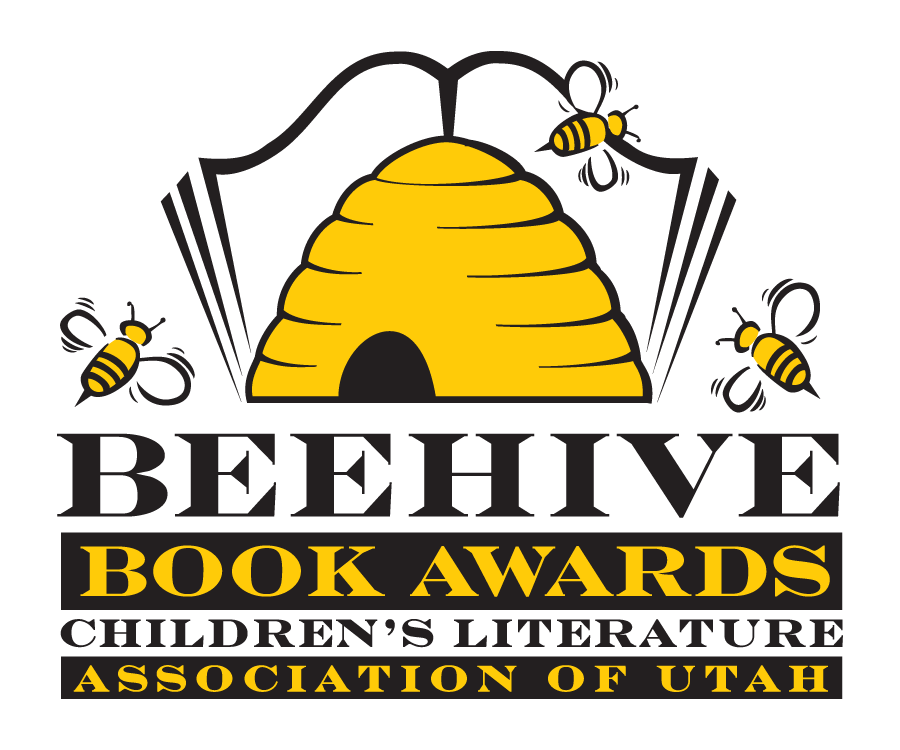 2018
BeehivePicture Book List
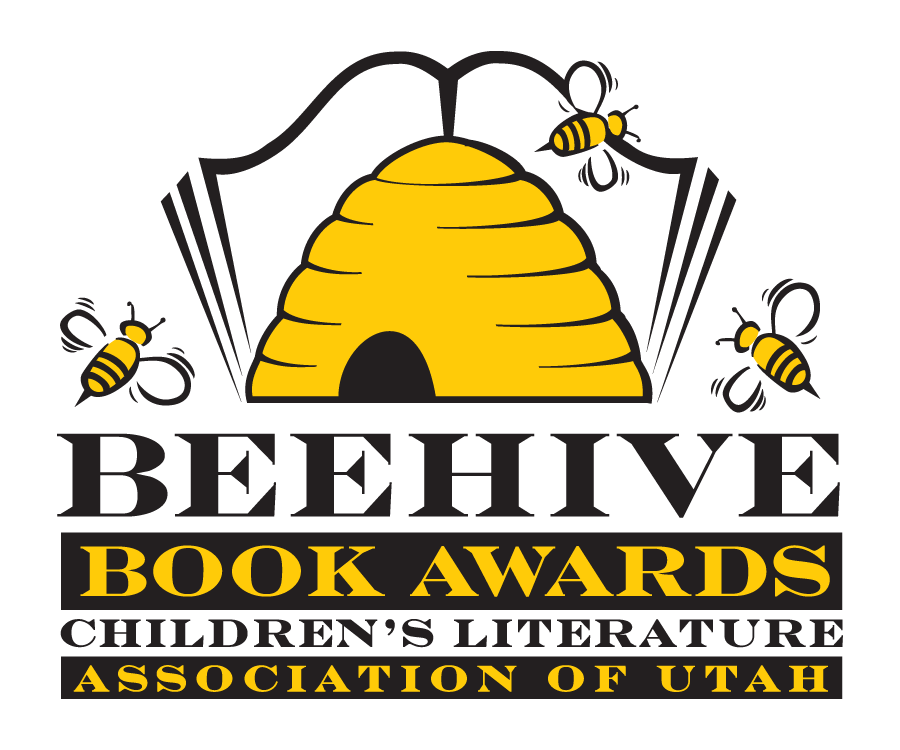 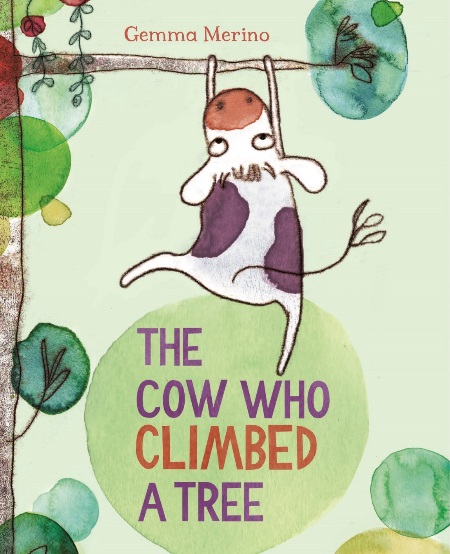 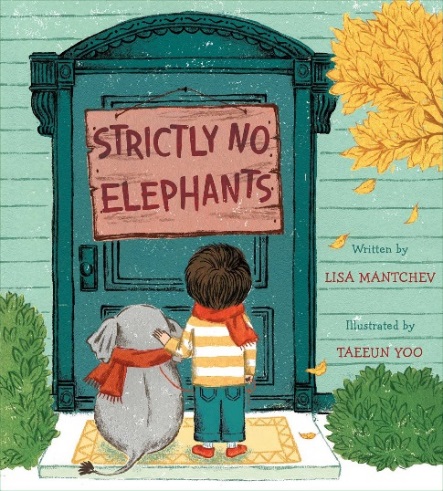 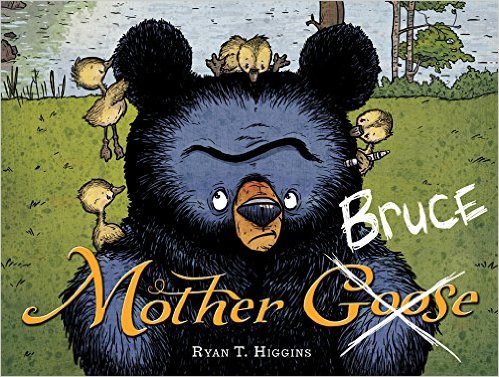 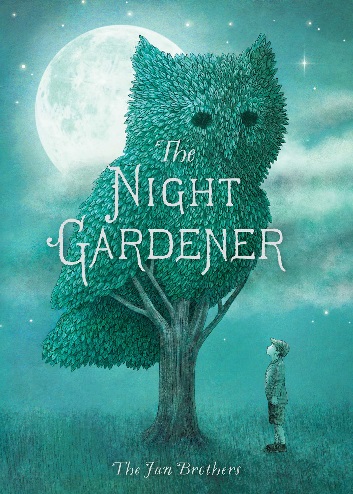 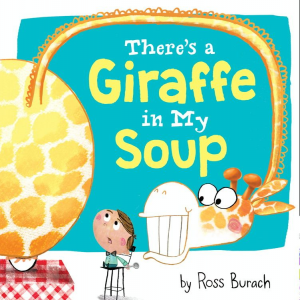 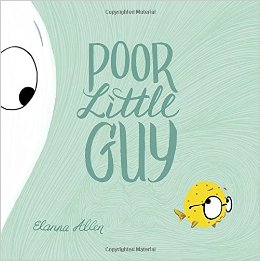 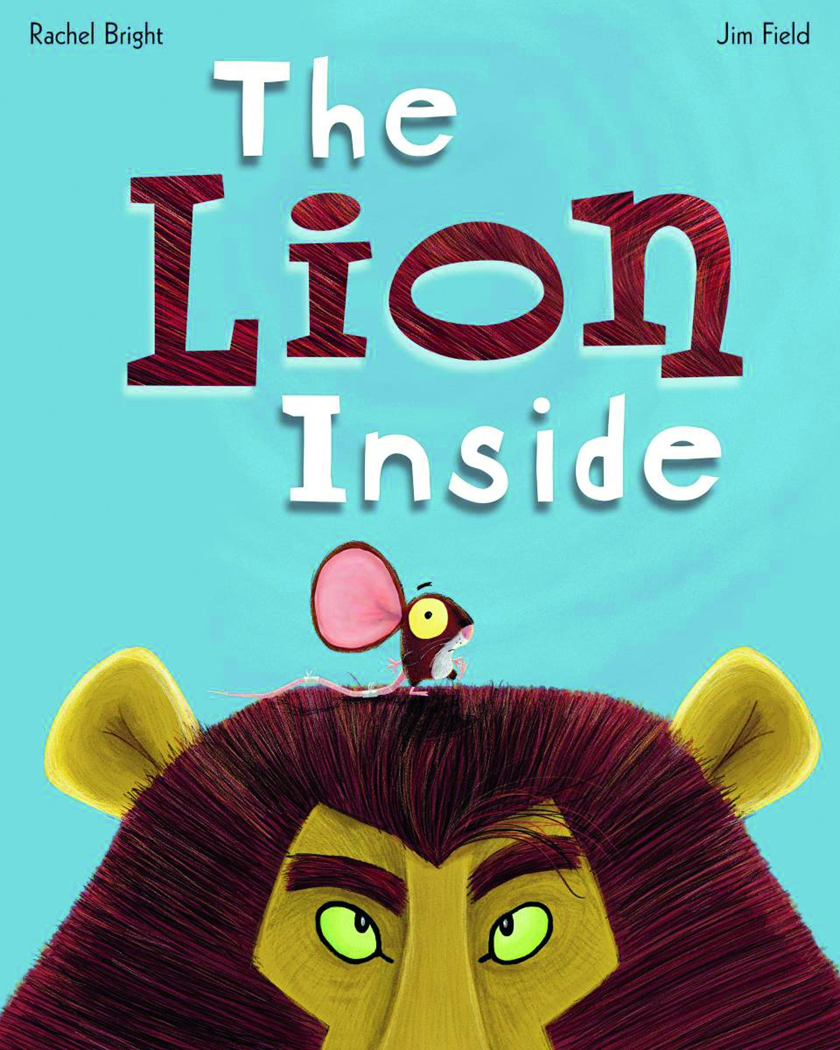 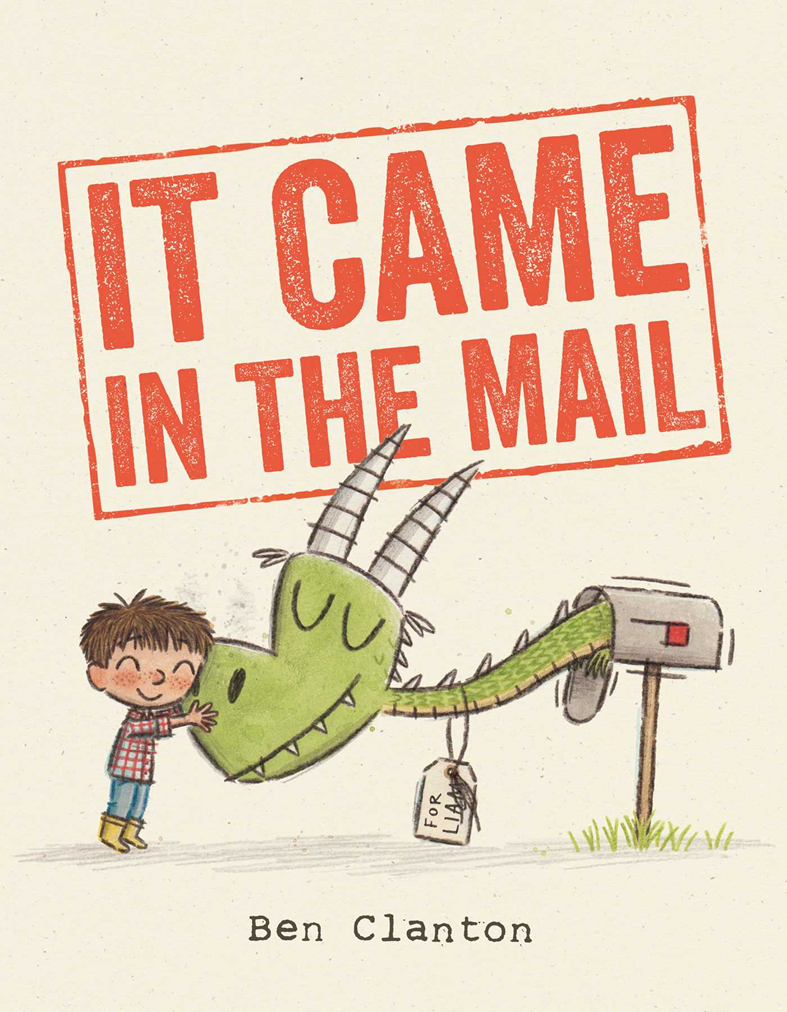 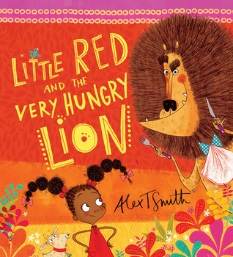 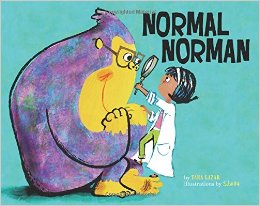 Activities
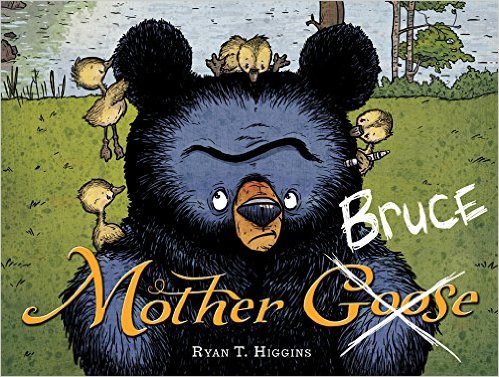 Paper Plate Goose or Sand Dollar
http://www.daniellesplace.com/html/DuckCrafts.html
http://craftsbyamanda.com/paper-plate-sand-dollars/

“Hibernation” Read-a-thon

How do Geese Migrate?
http://www.birdnature.com/flyways.html
Activities
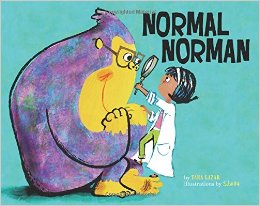 Tissue paper collage
 https://homemadecity.com/2016/03/01/this-picture-book-life-tissue-paper-collage-creature-feature/

Activity packet on Tara Lazar’s website
https://taralazar.files.wordpress.com/2016/03/nnactivitykitlowres.pdf

Make an all about me collage showing the great quatilities you have that make you unique.
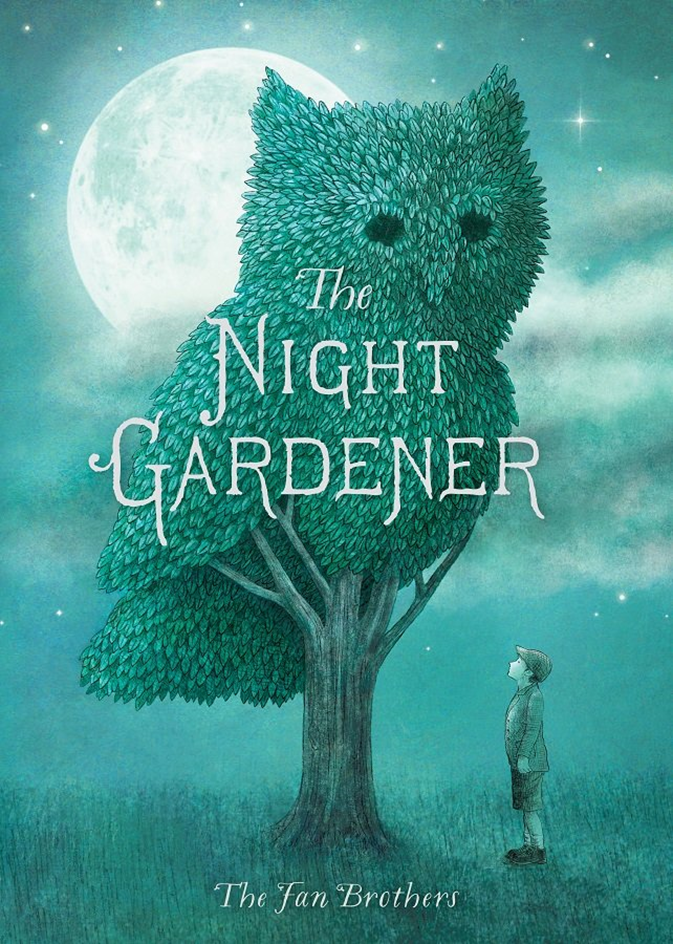 Activities
Draw the topiary you would like to see outside your bedroom window.
Plant a seed in a paper cup.
Draw an animal shape or other interesting shape on construction paper. Cut leaves out of green paper and glue them to your drawing to make it look like a topiary.
BeehiveChildren’s Fiction List
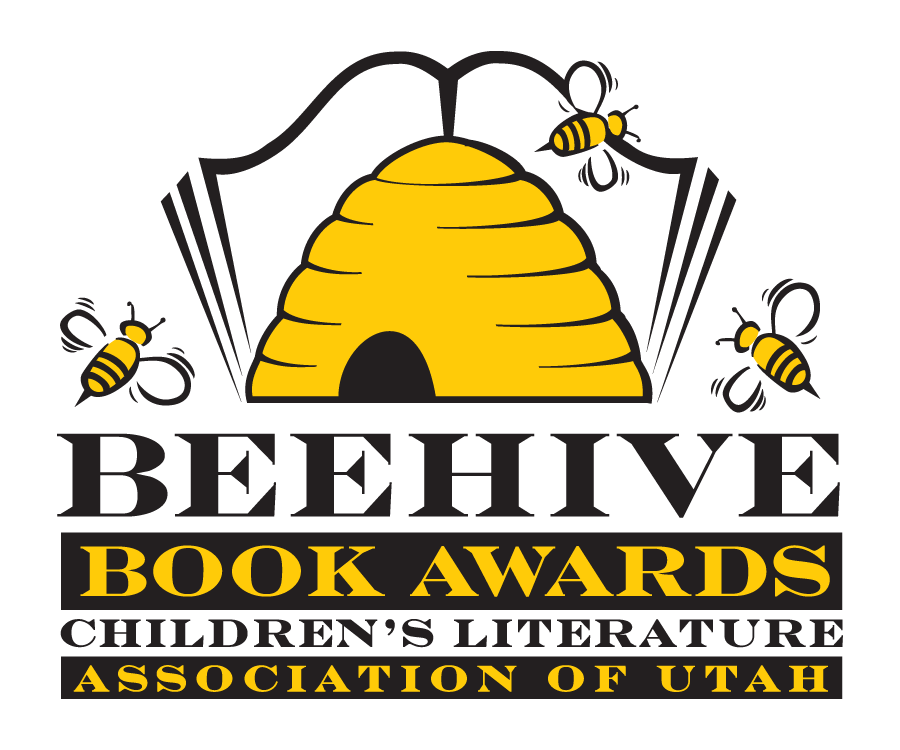 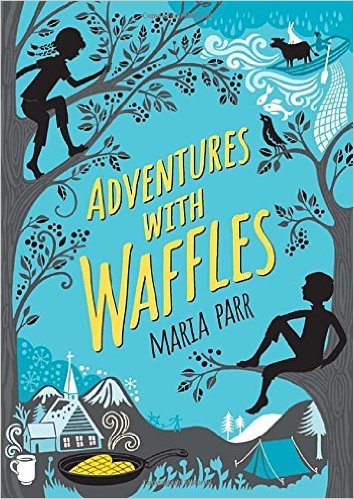 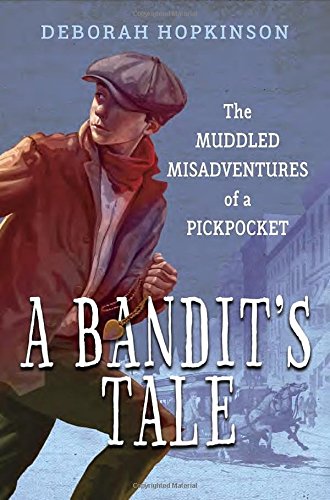 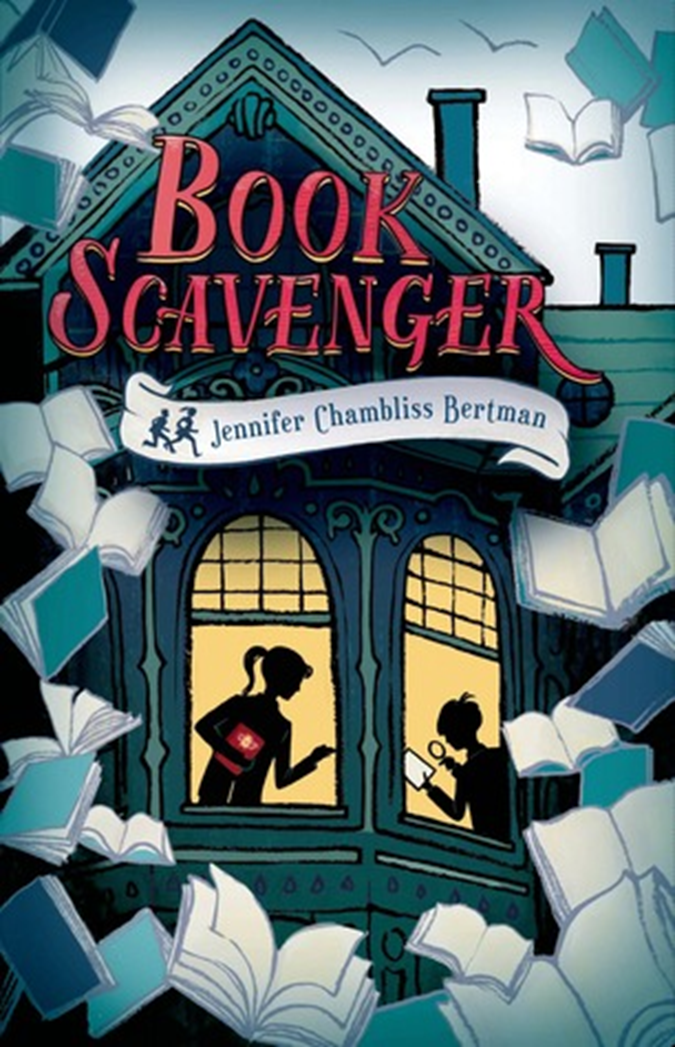 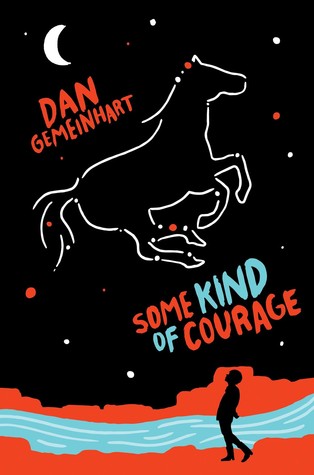 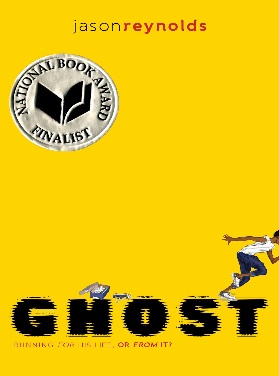 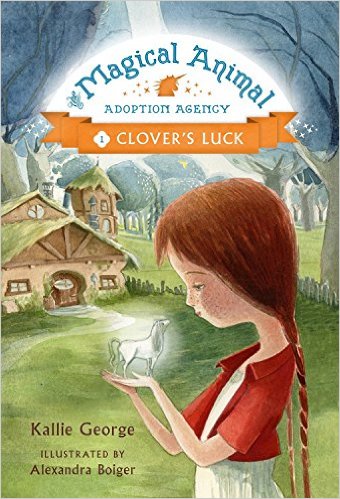 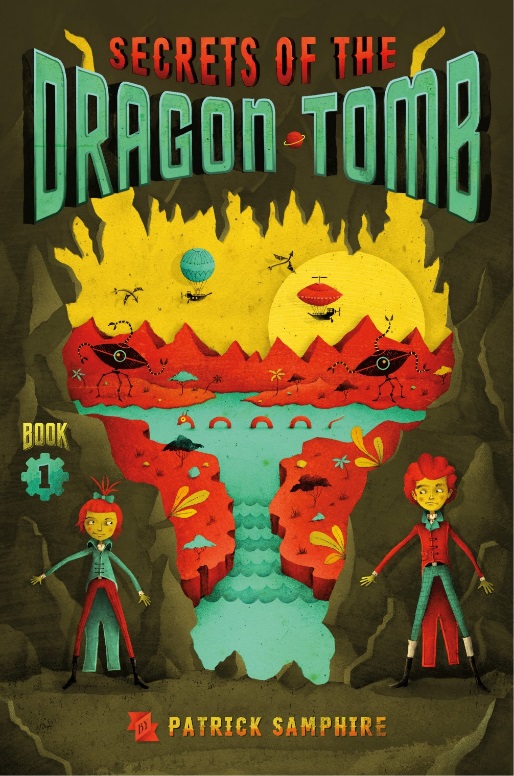 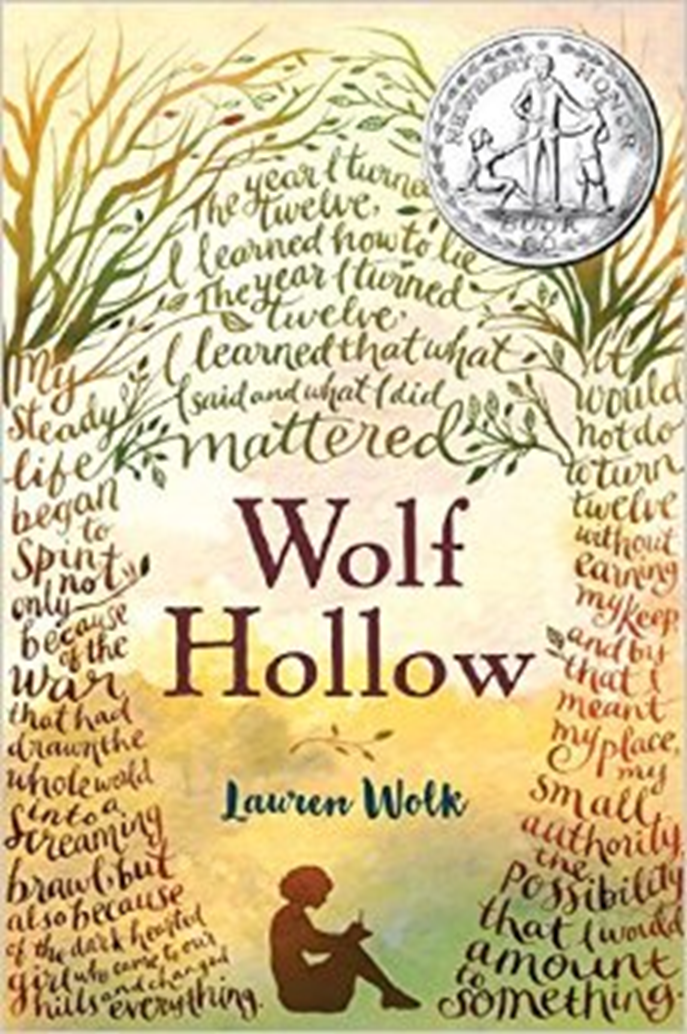 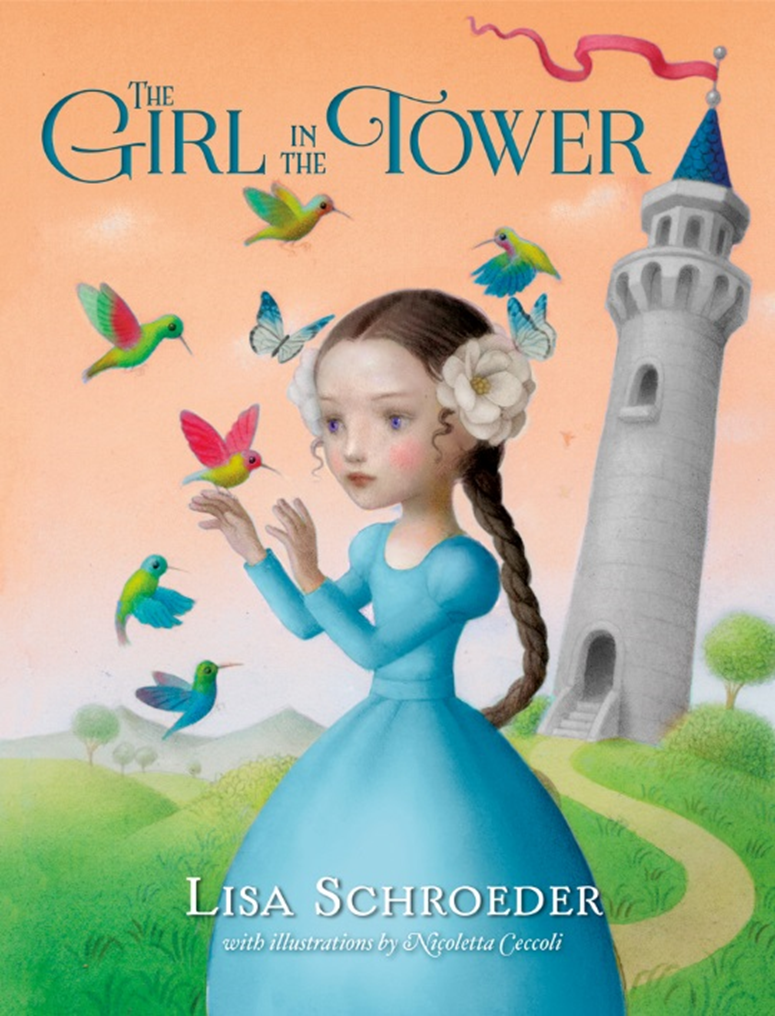 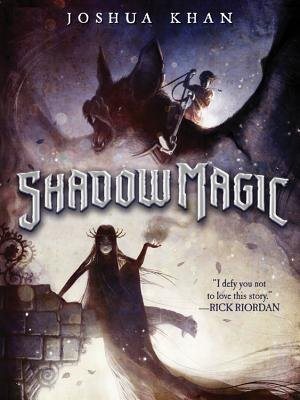 Book Scavenger
Visit www.bookscavenger.com and participate in scaled down version of the Book Scavenger game found in the book!  If you would like a similar challenge visit www.bookcrossing.com.  This website was part of the inspiration for Book Scavenger.  Through this site 1.3 million readers have hidden more than 10 million books!
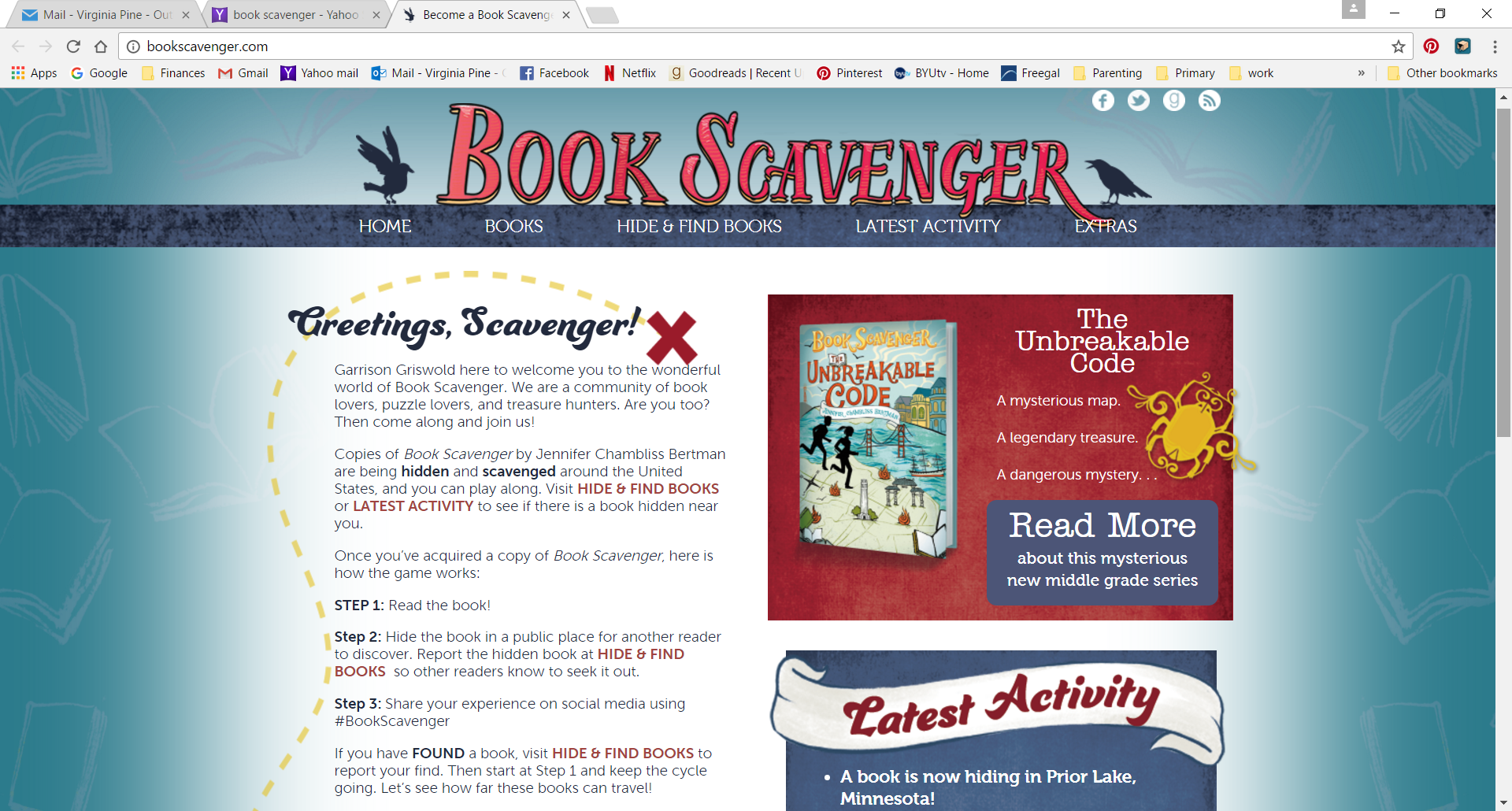 Clover’s Luck
Related Non-fiction
“Adoption Option” (Matti’s Mutts Book1) by Marisa Mikel
“Biscuit” by Ellen Miles
“Frogs, Toads, and Turtles” by Diane L. Burns
“My Limpy Dog:  A Dog Adoption Story:  A MUST READ, If You Want a Pet, from 8 to 14 to 114 Years Old” (Limpy Dog Series) by Joana Slodownik and Adam Slodownik
“Shelter Dogs:  Amazing Stories of Adopted Strays” by Peg Kehret and Greg Farrar
“Slippery Babies:  Young Frogs, Toads, and Salamanders” by Ginny Johnston
“The Summer Cat” (Cat Tales Book 3) by Linda Benson
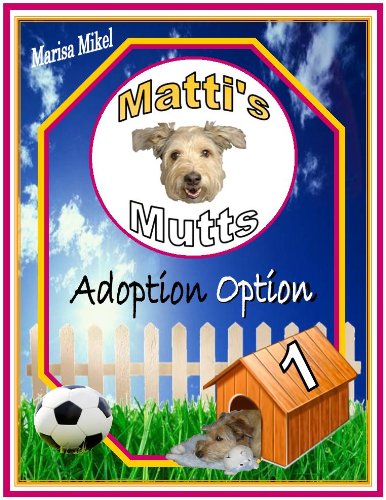 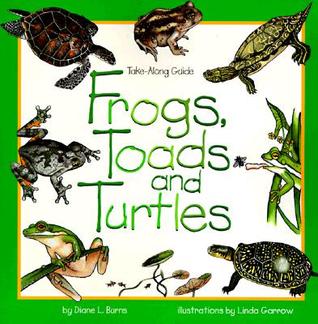 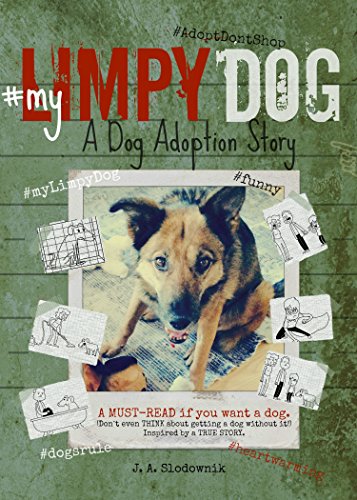 BeehiveInformational Book List
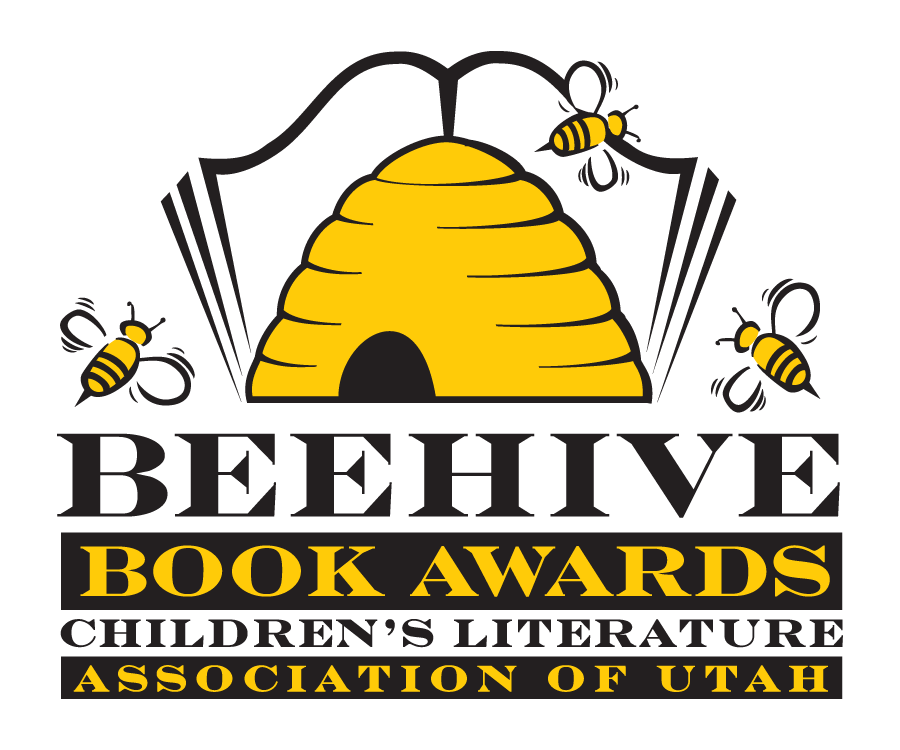 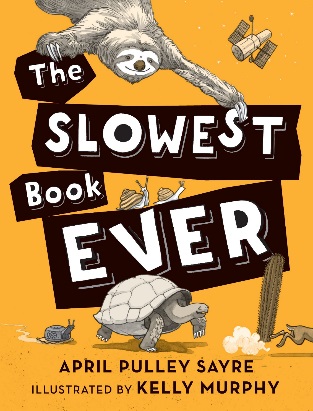 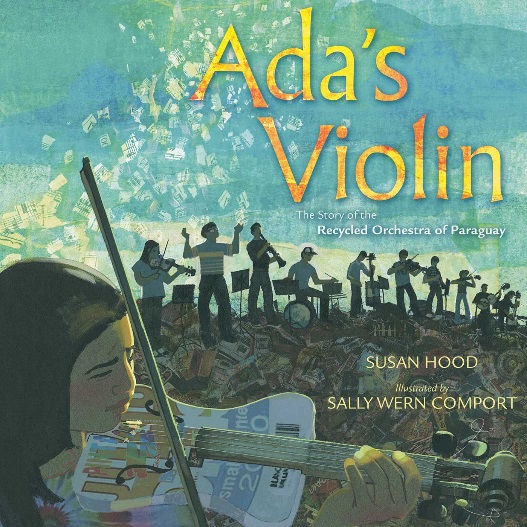 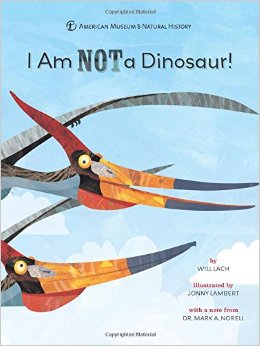 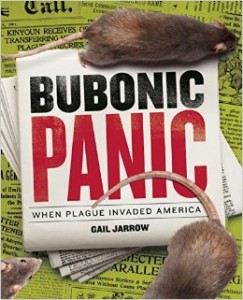 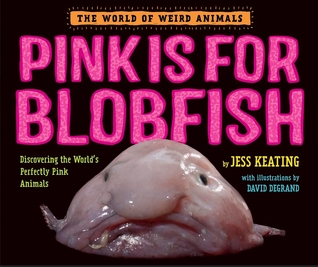 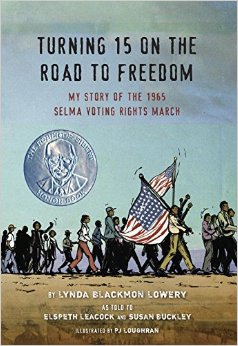 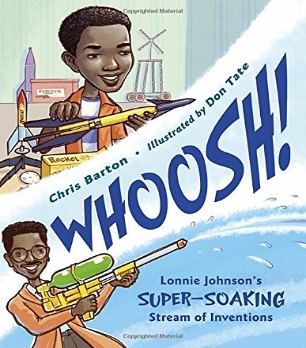 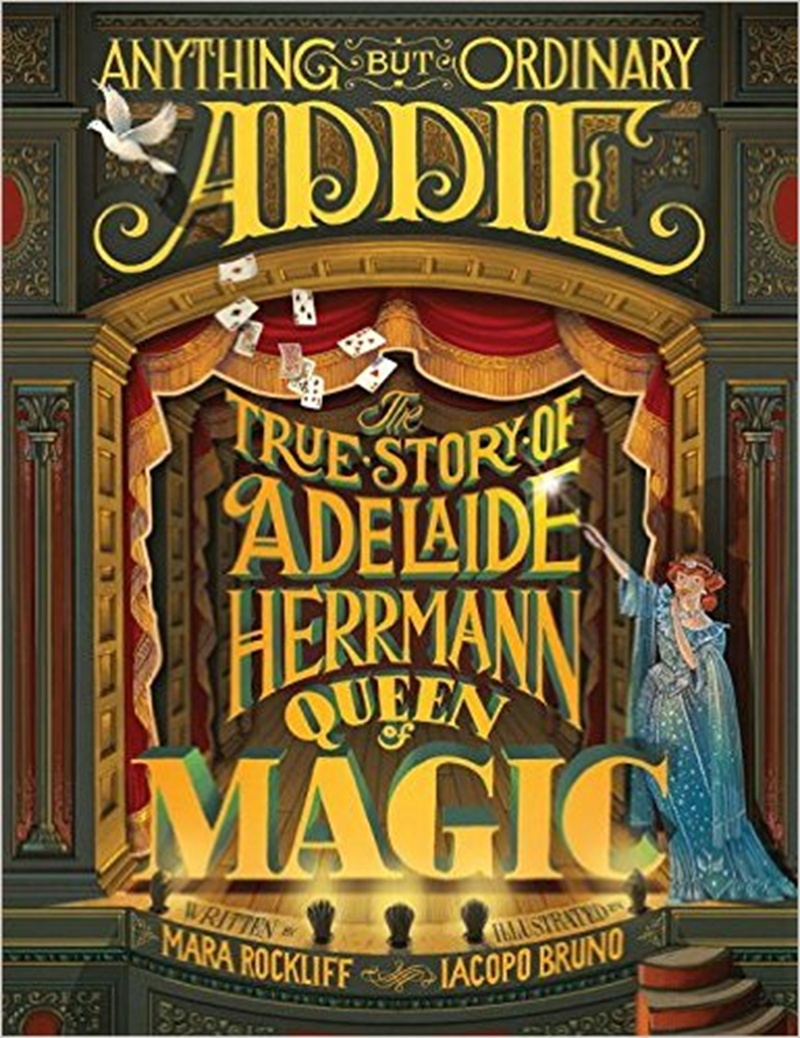 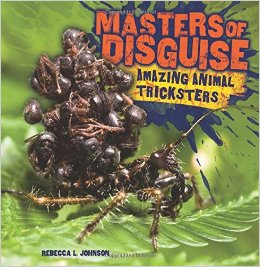 Activities
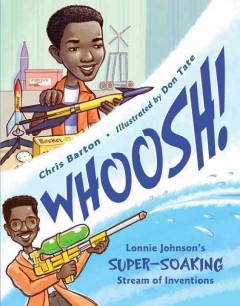 Super Soaker VS Traditional Squirt Gun: have students take turns squirting a traditional squirt gun and a compressed-air soaker made using one of Johnson’s patents. Measure the distance
Inventor’s Fair: Use the ideas for inventions generated by students during the discussion to hold a mini inventor’s fair. 
What’s A Patent: Explore the information found on the US Patent Office’s For Kids page, which includes games and activities, coloring pages. See https://www.uspto.gov/kids/activities.html
Activities
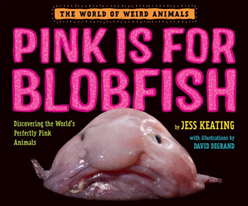 Make a blobfish out of pink pompoms and Styrofoam.
Share books about other unusual ocean animals
Learn more about strange animals at National Geographic Kids site, http://kids.nationalgeographic.com/explore/nature/ooey-gooey-creepy-crawlies-/
Fun factoid - the Blobfish was voted the ugliest animal by the Ugly Animal Preservation Society
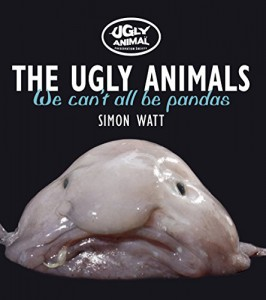 Activities
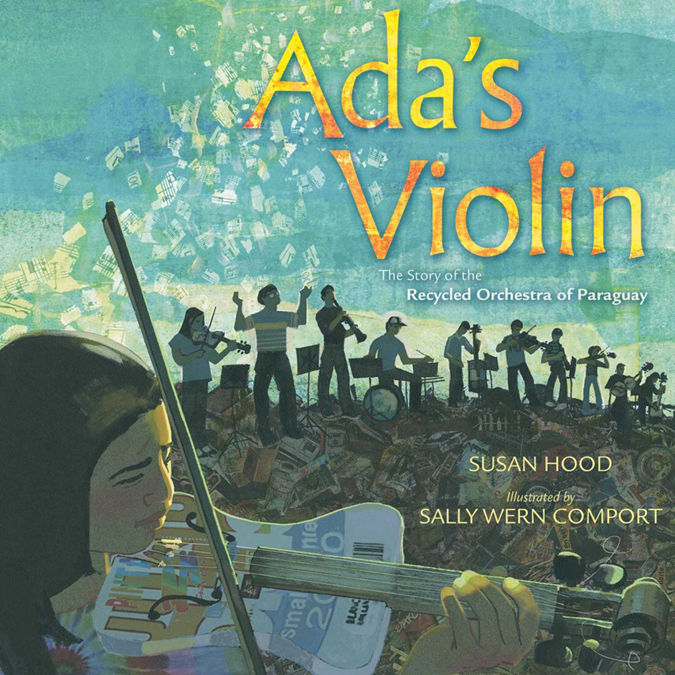 Learn more about the Recycled Orchestra by watching the 60 Minutes video “The Recyclers: From Trash Comes Triumph” at https://youtu.be/YxUuKthY1dQ 

Discover how to make your own musical instruments out of recycled objects! You can get inspiration at  How We Learn’s website for activity ideas: http://HowWeElearn.com/Spectacular-Homemade-Musical-Instruments/ 

Learn about the country of Paraguay by visiting the following websites:
Activity Village at http://ActivityVillage.co.uk/Paraguay 
Easy Science for Kids at http://EasyScienceforKids.com/All-About-Paraguay/
BeehivePoetry Book List
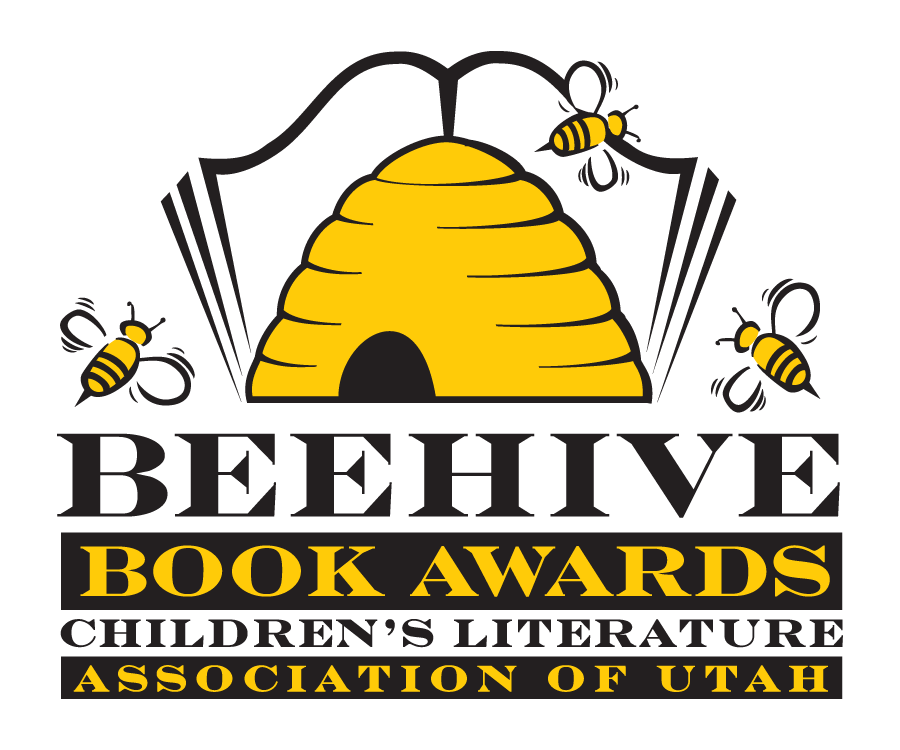 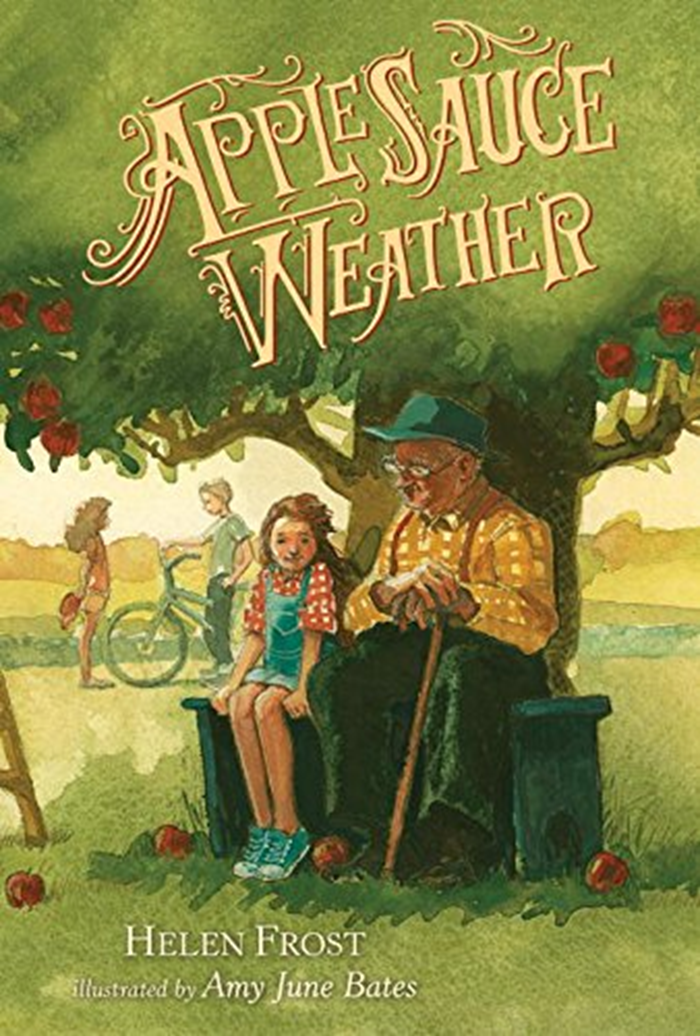 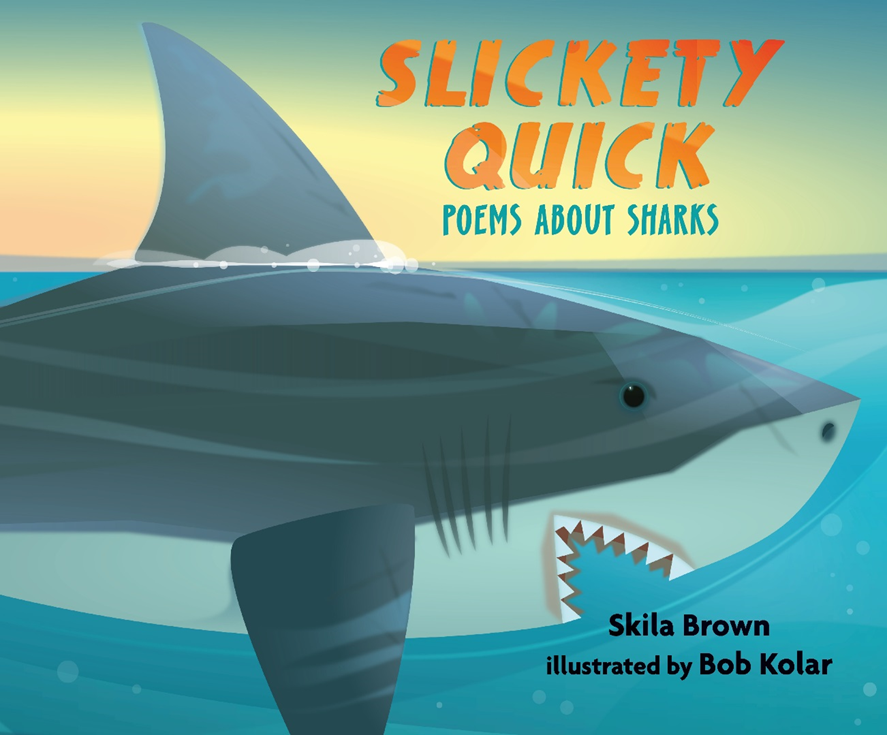 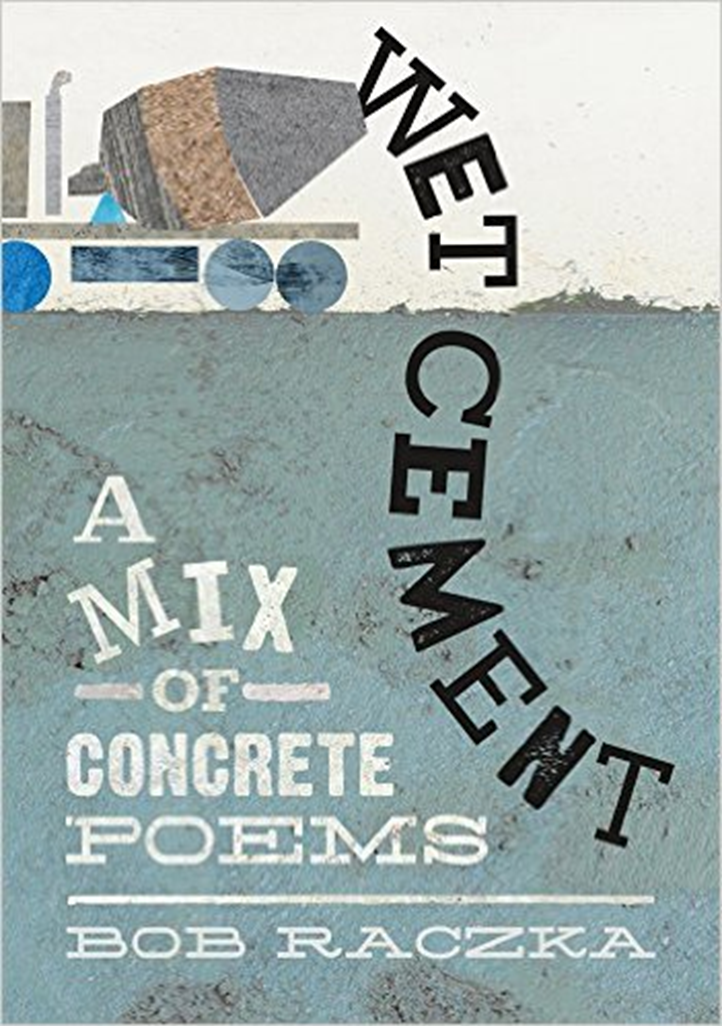 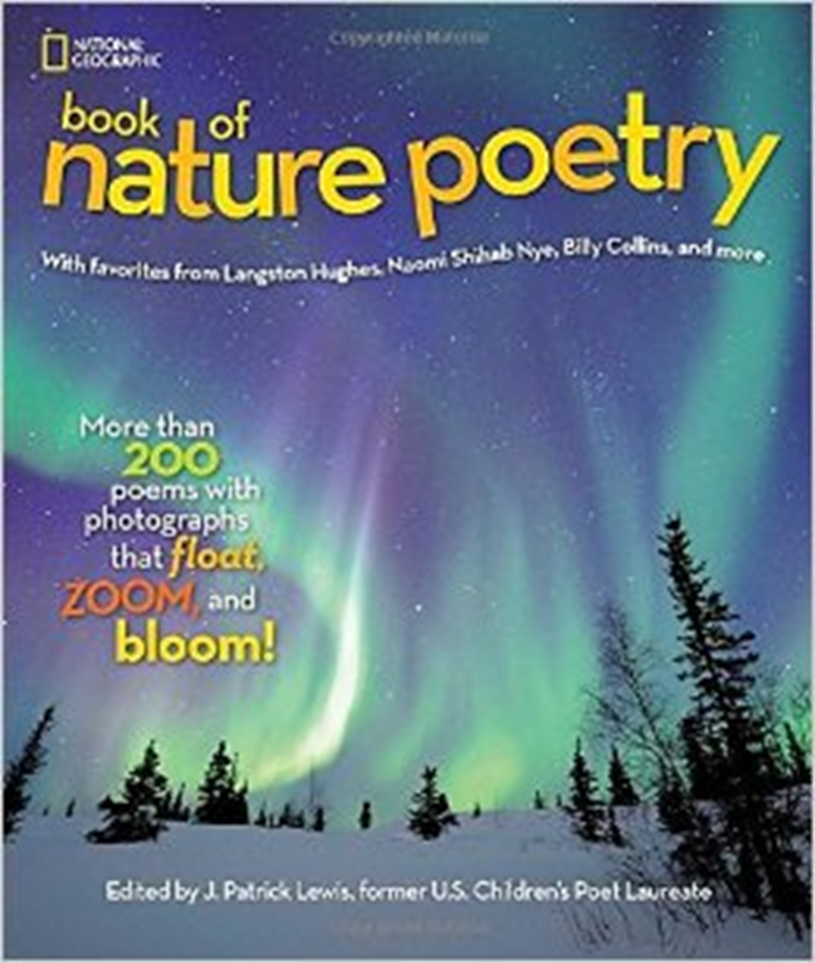 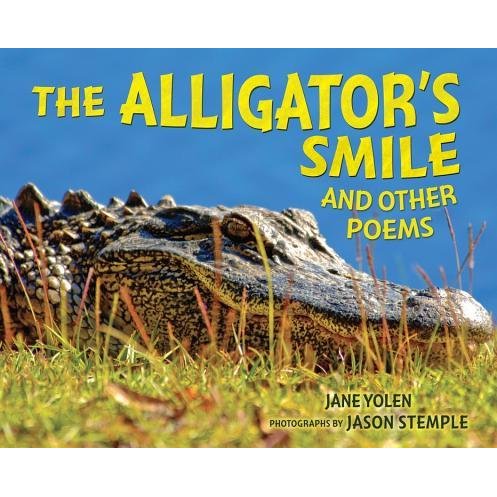 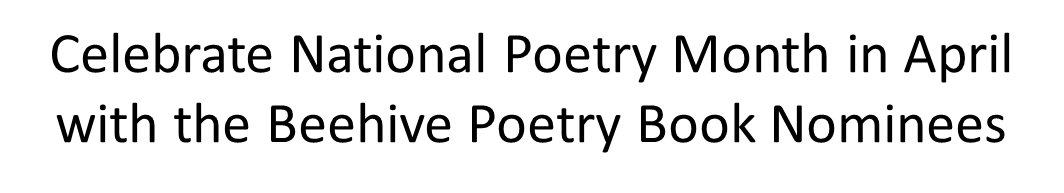 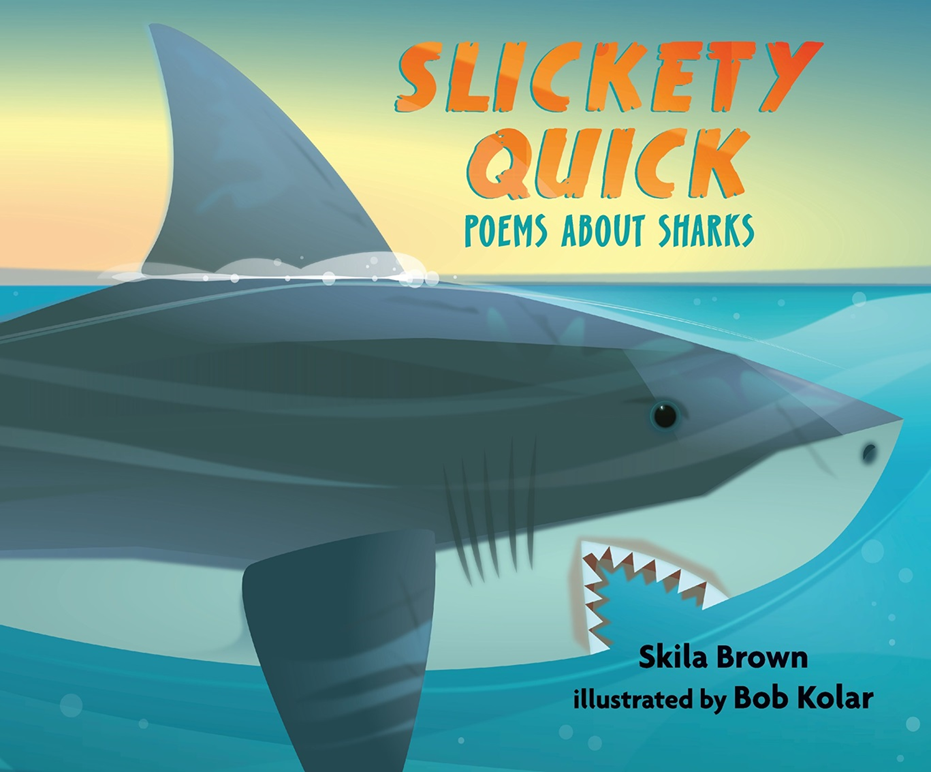 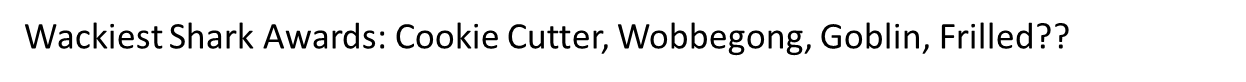 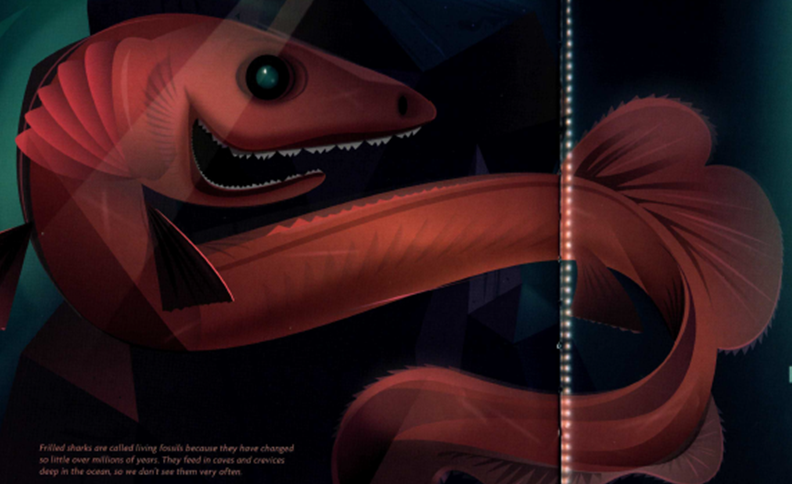 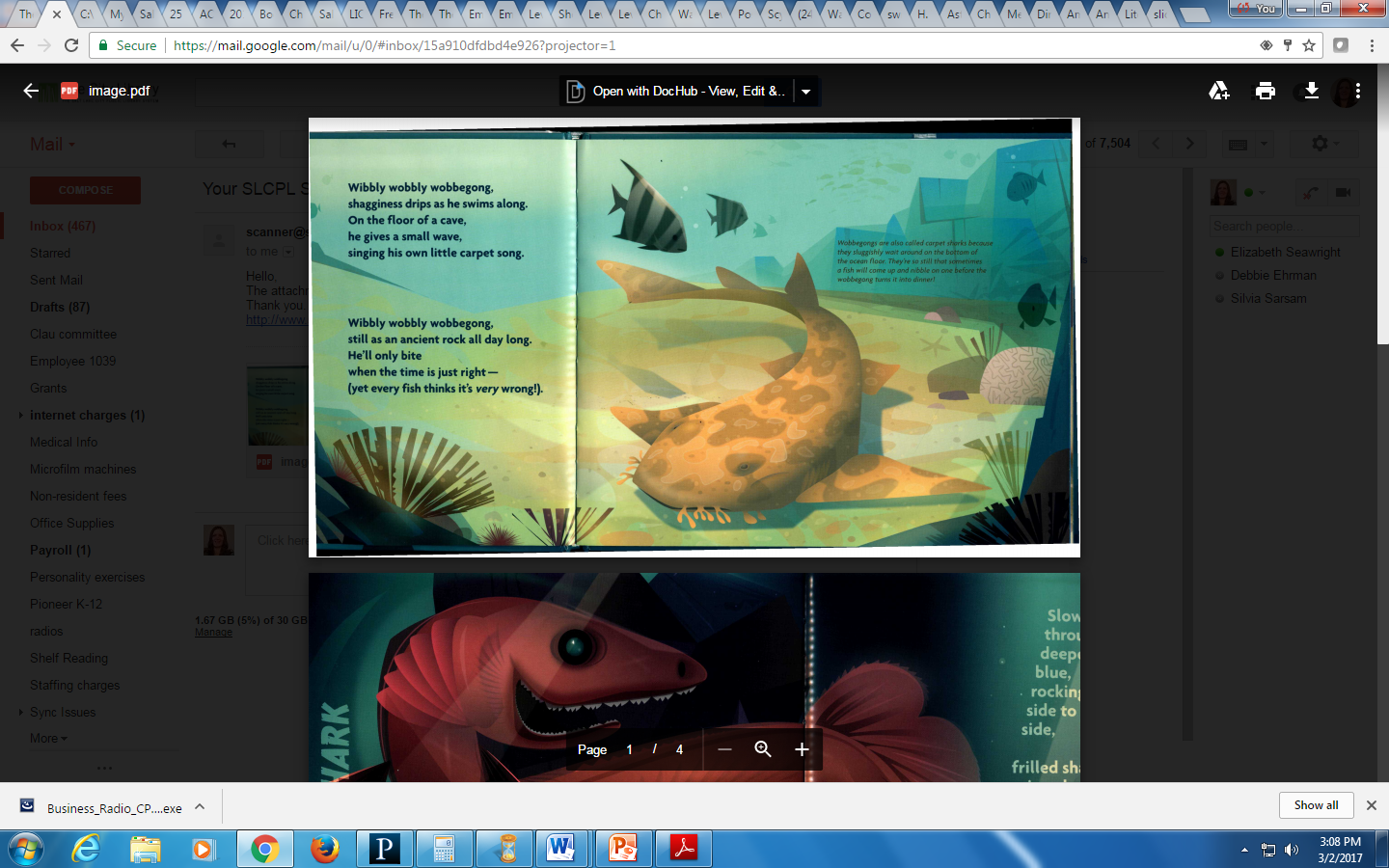 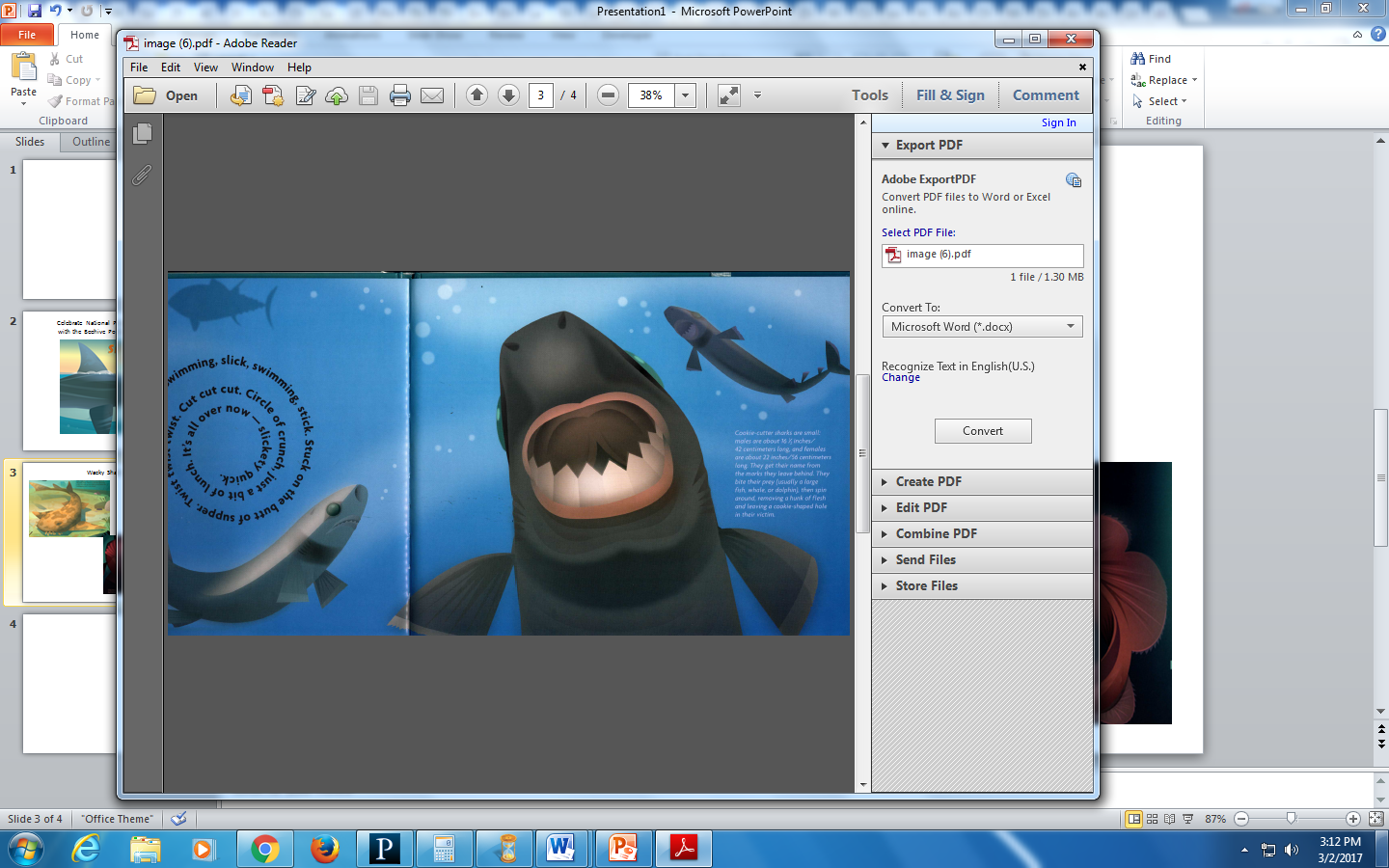 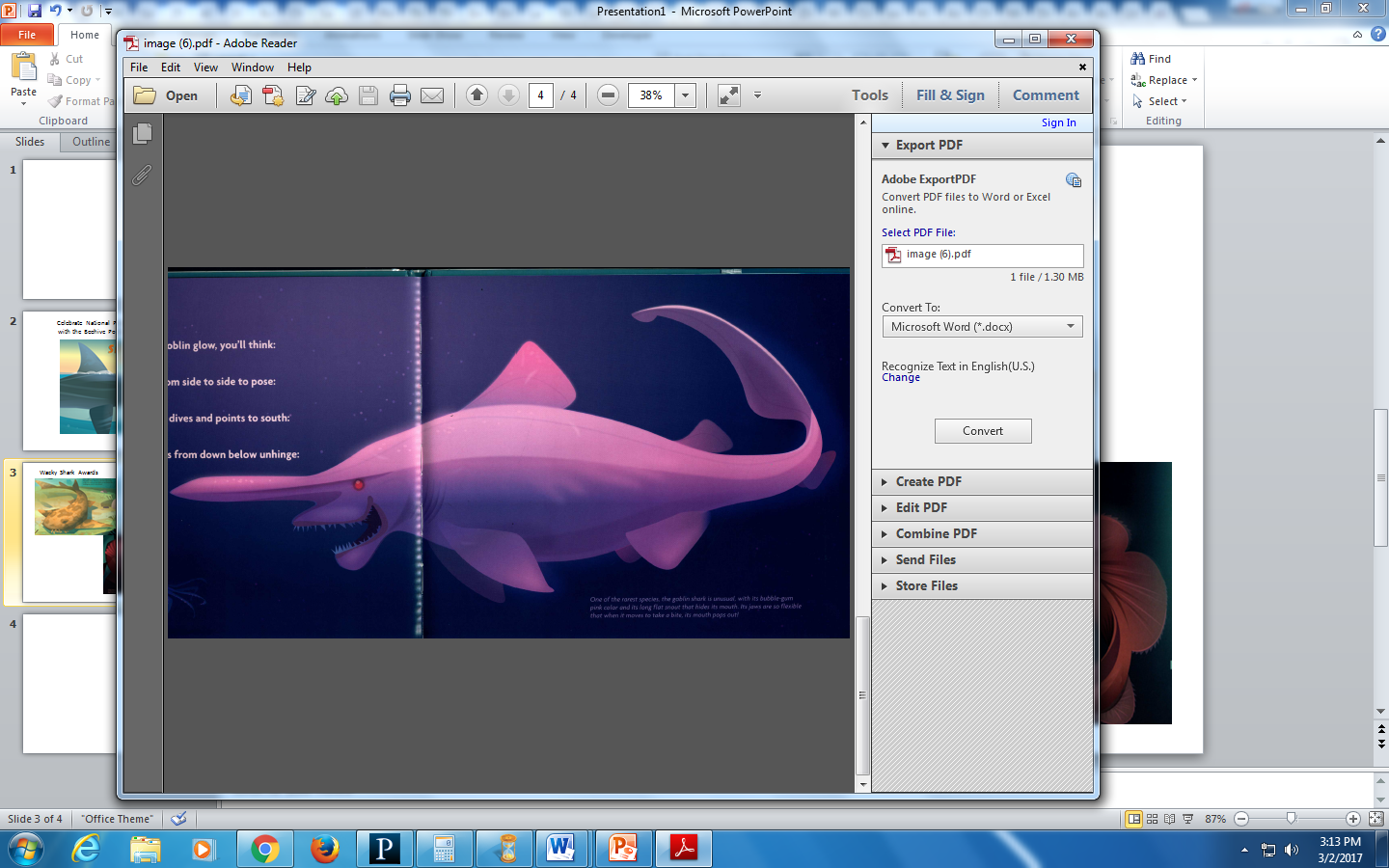 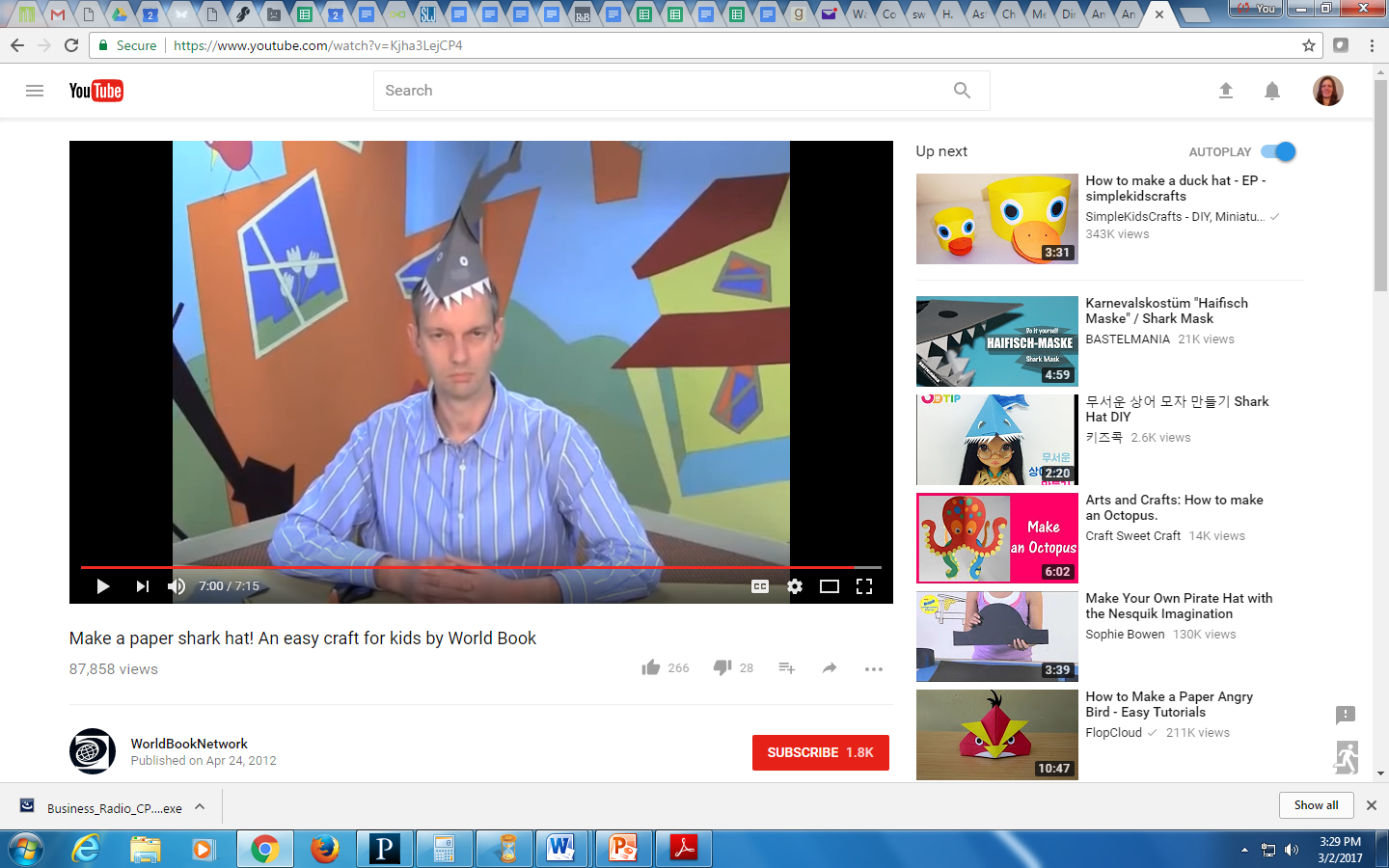 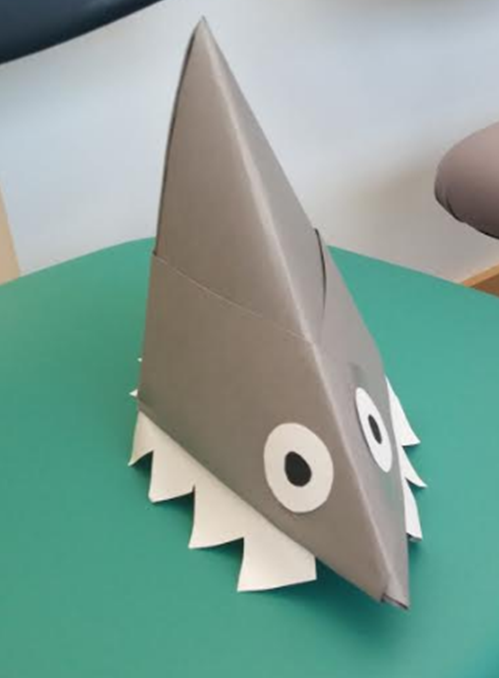 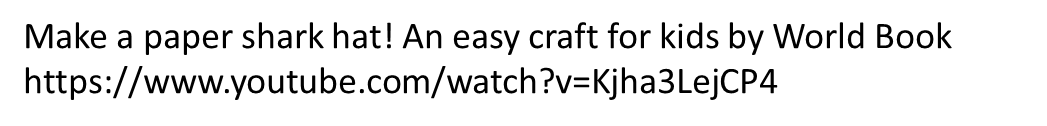 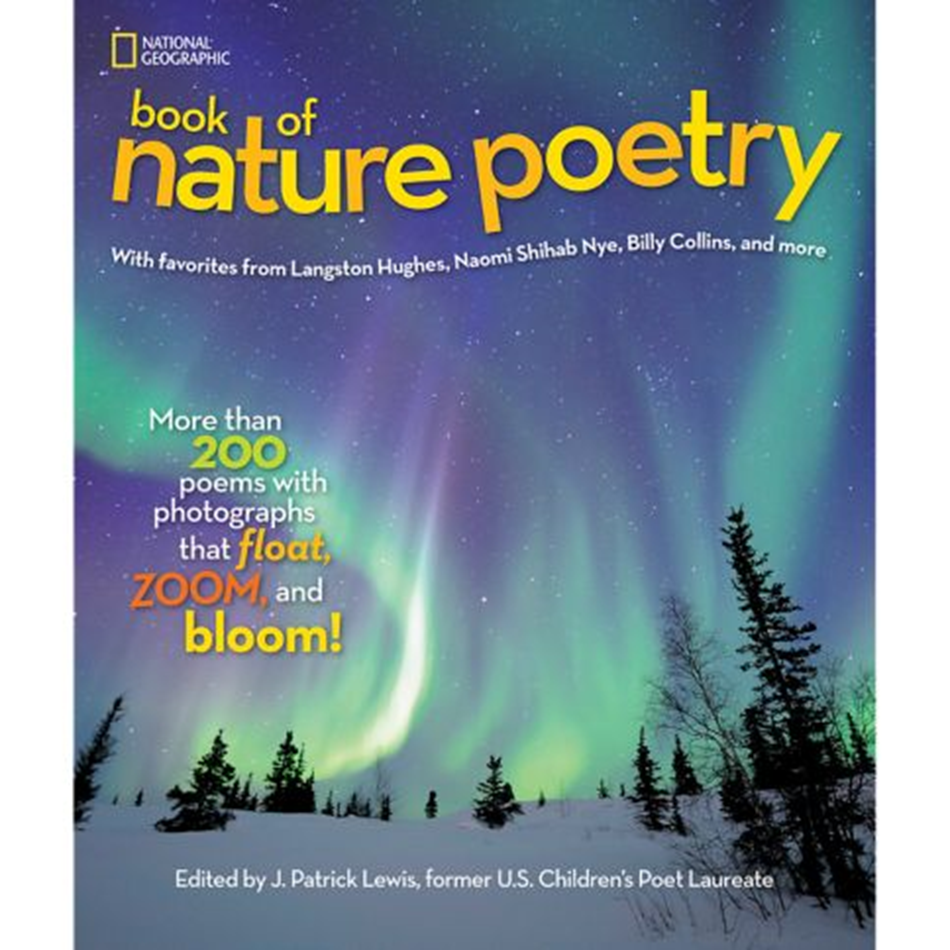 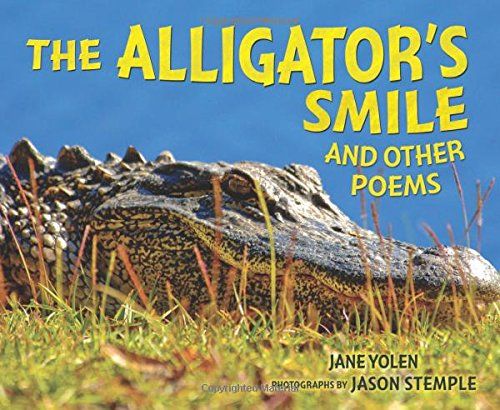 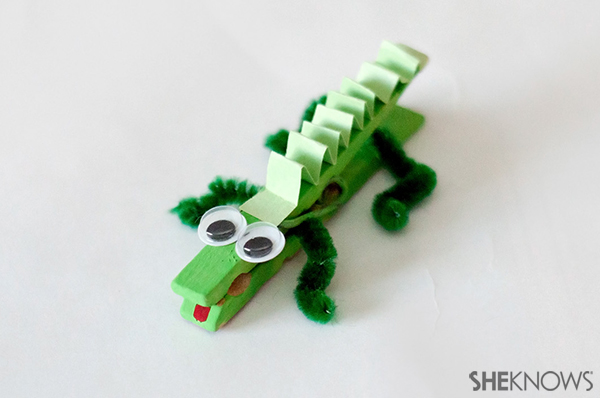 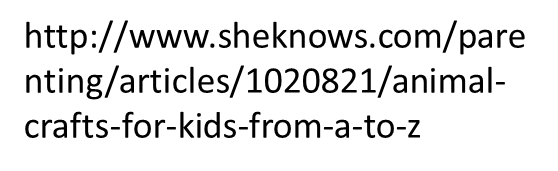 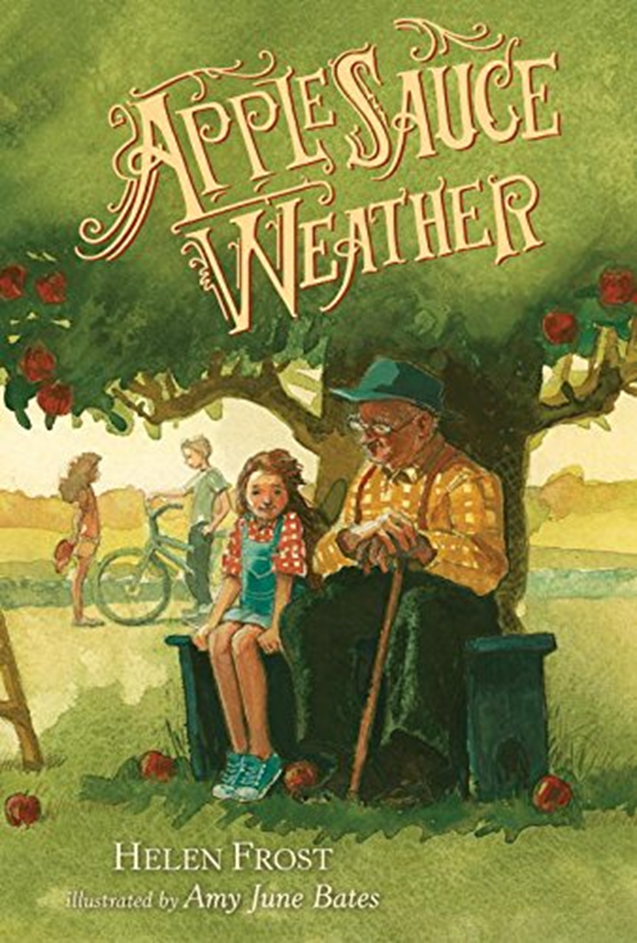 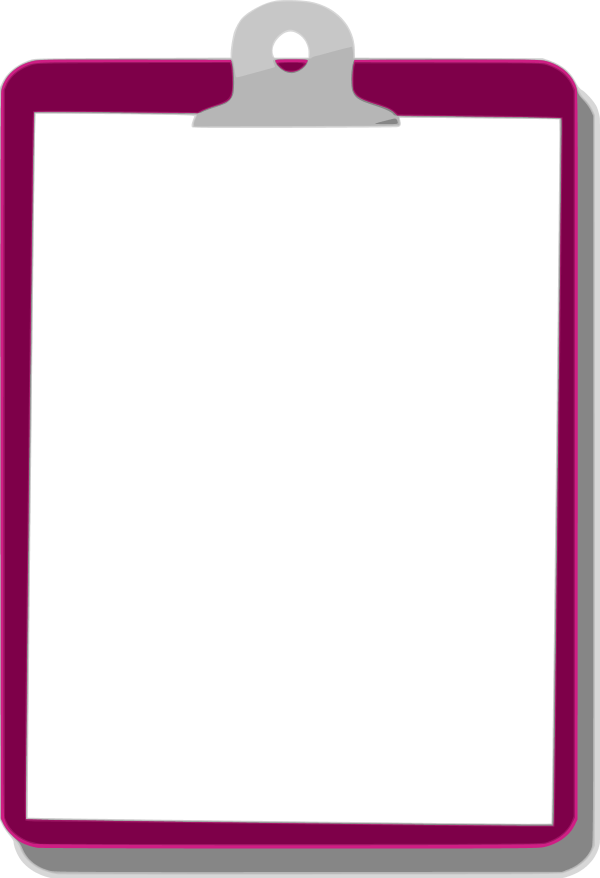 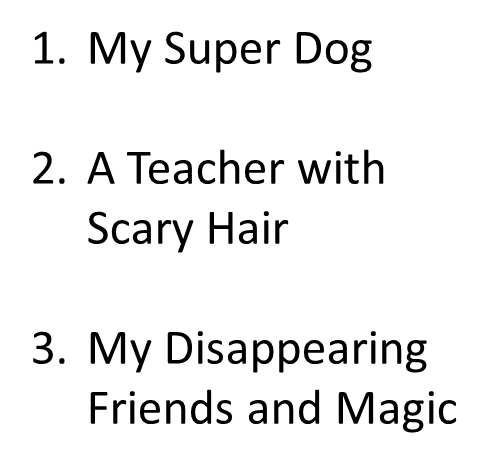 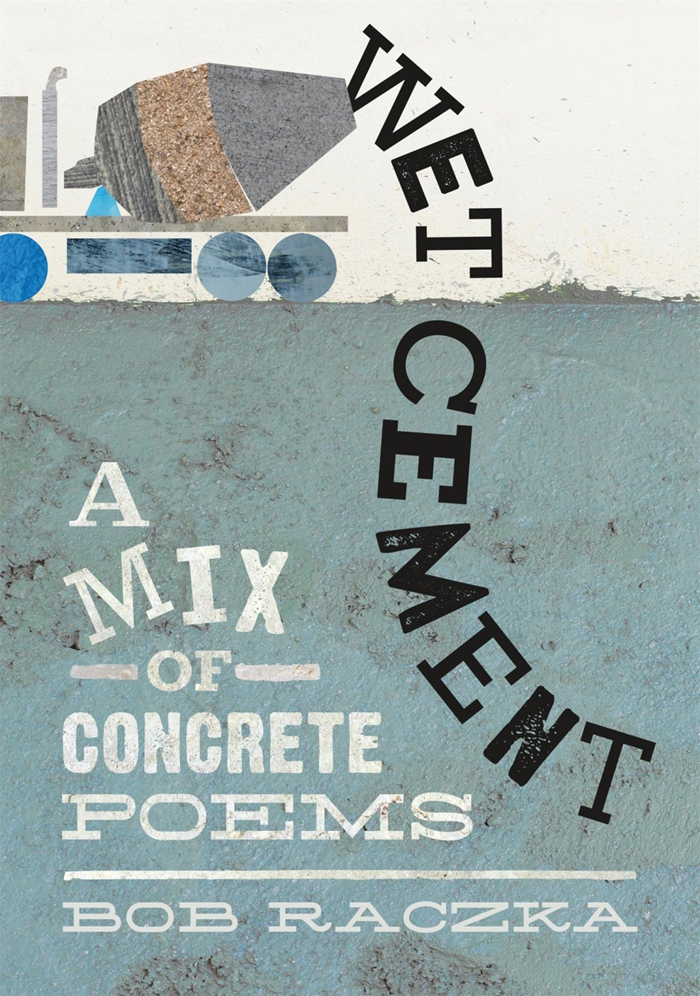 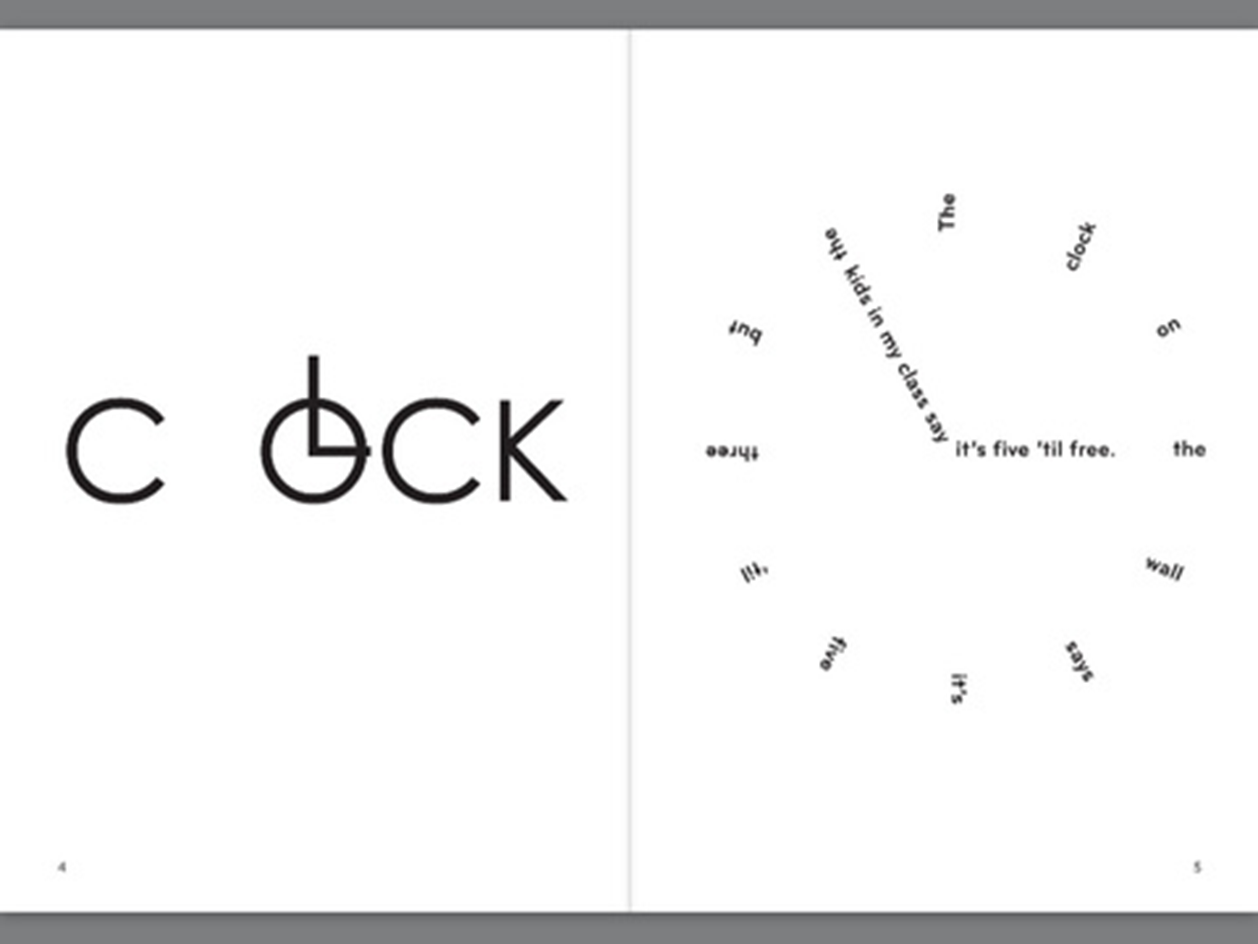 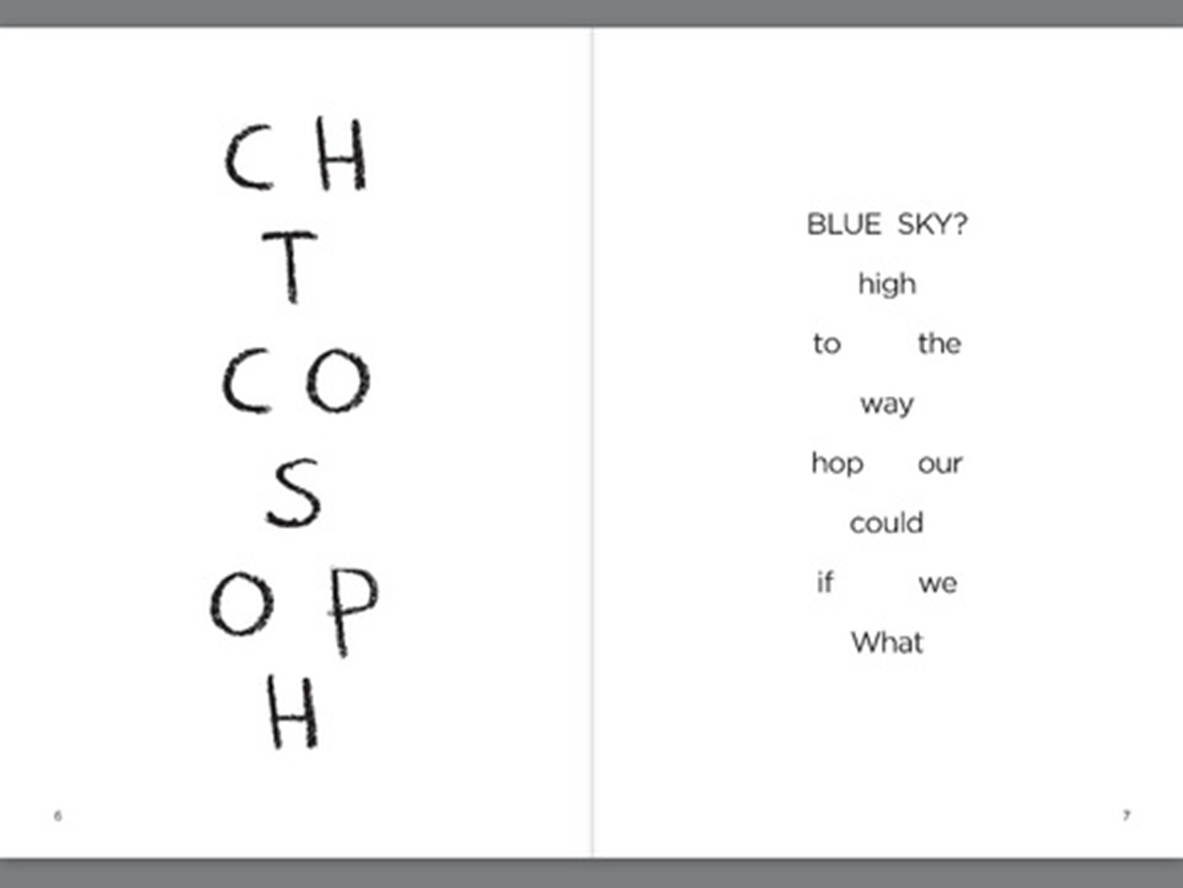 BeehiveGraphic Novel List
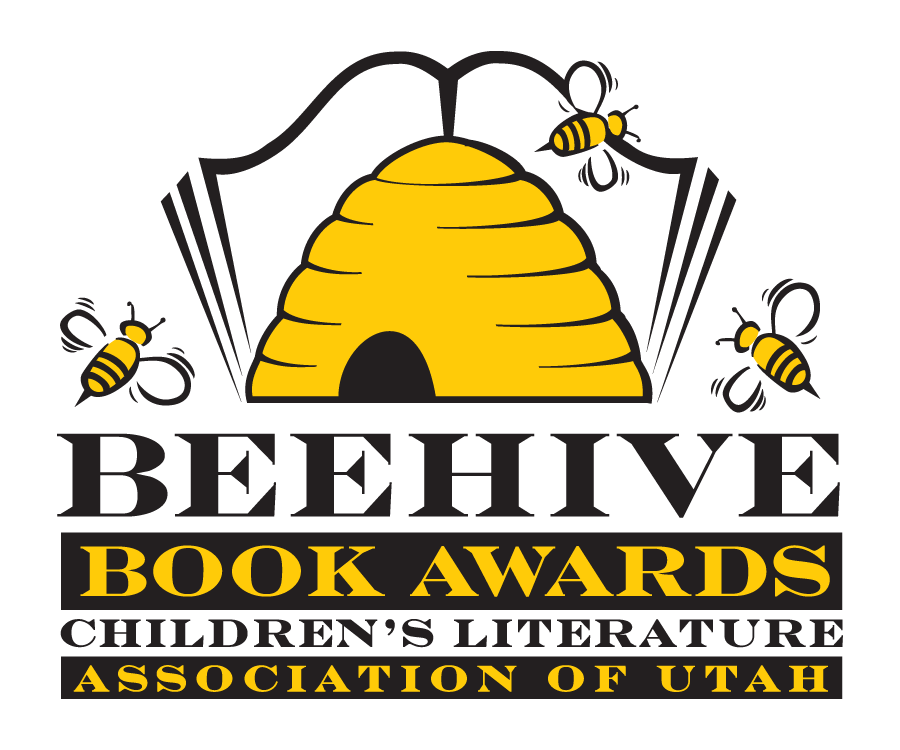 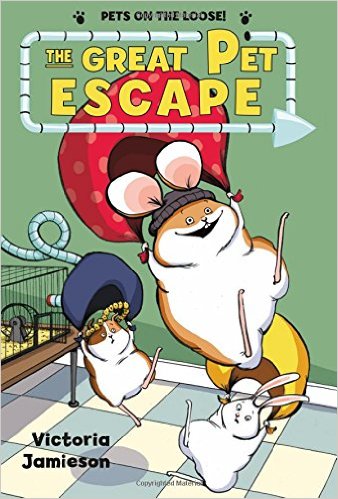 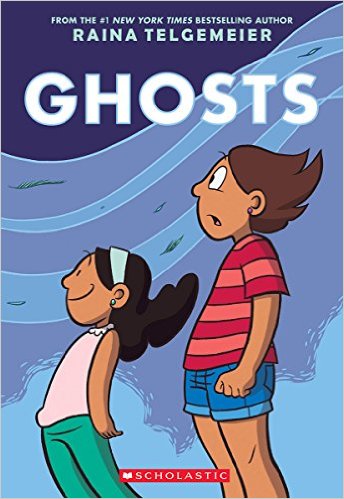 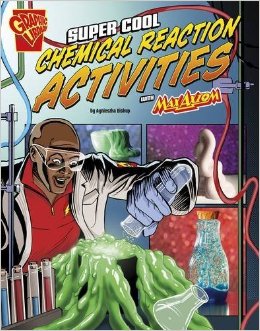 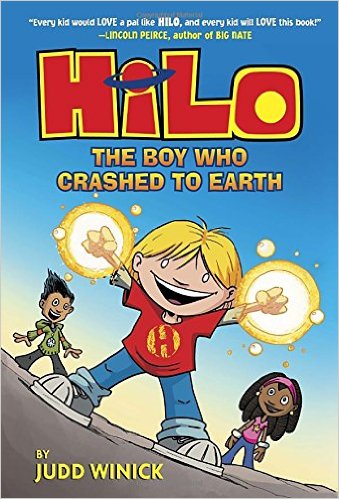 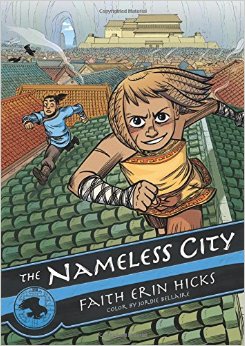 BeehiveYoung Adult Book List
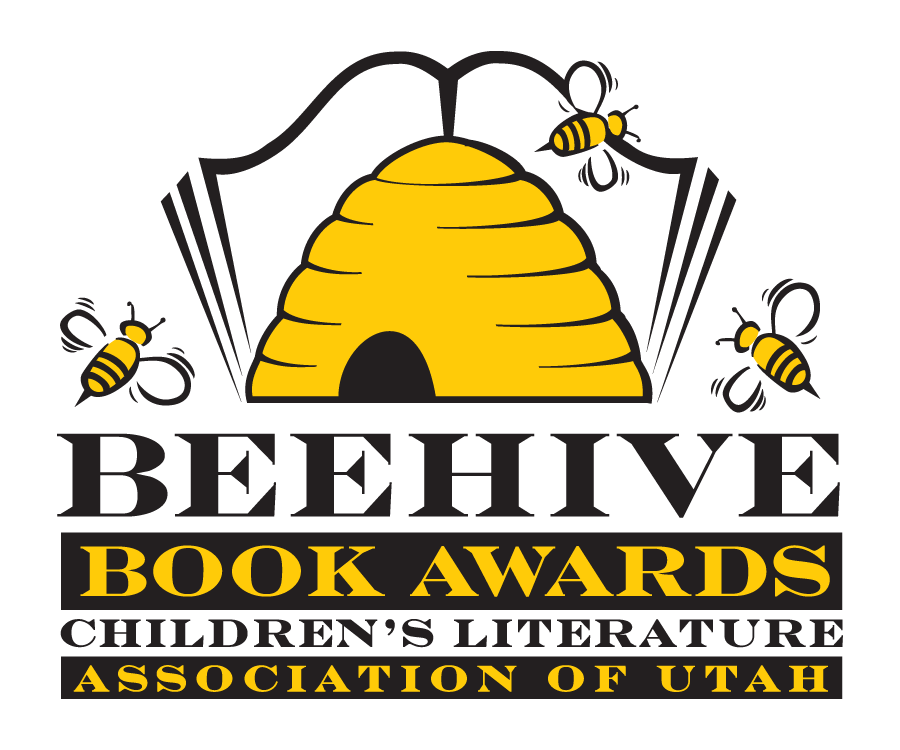 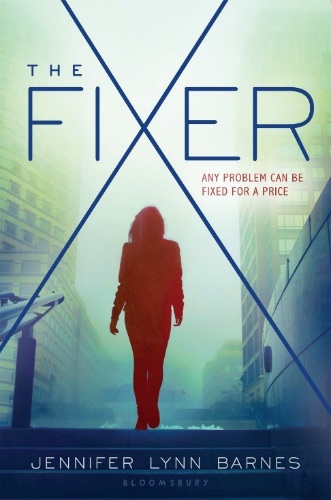 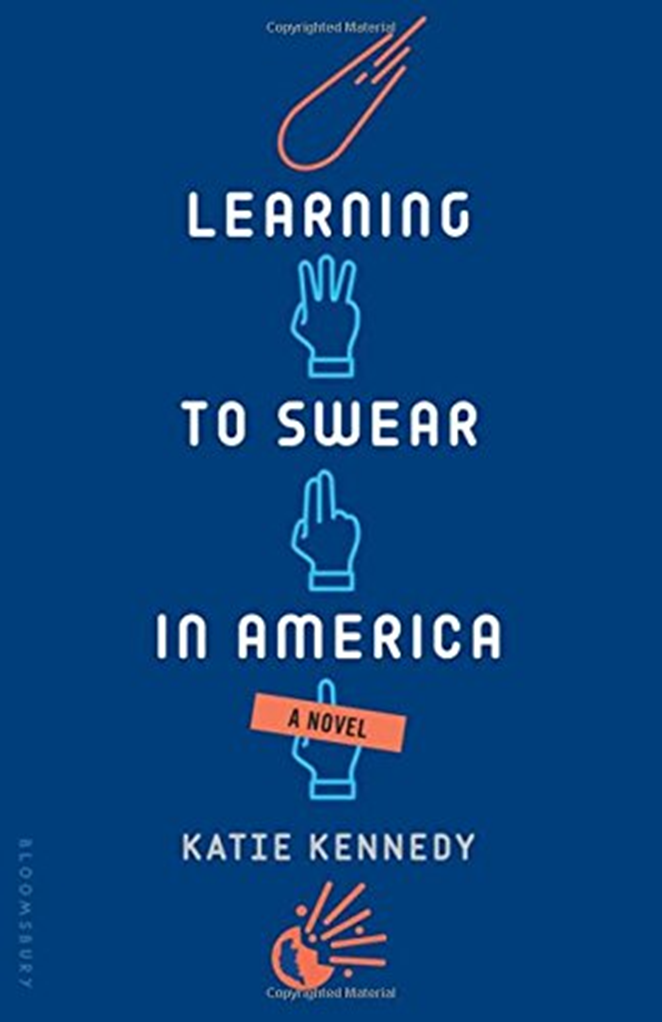 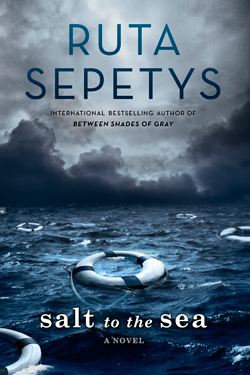 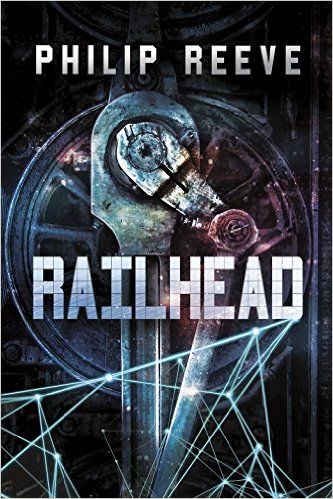 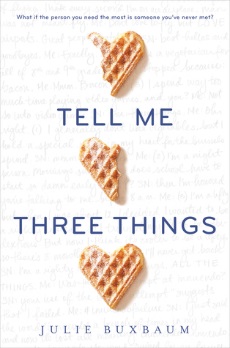 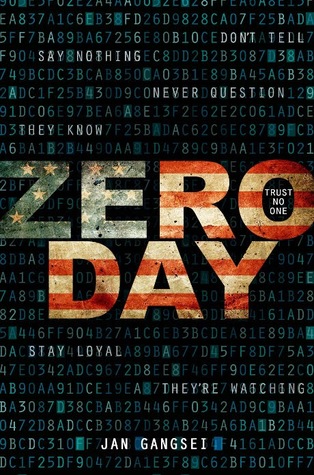 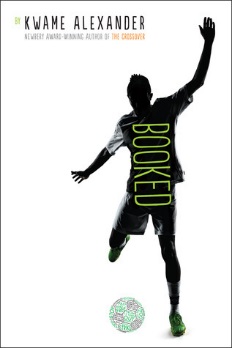 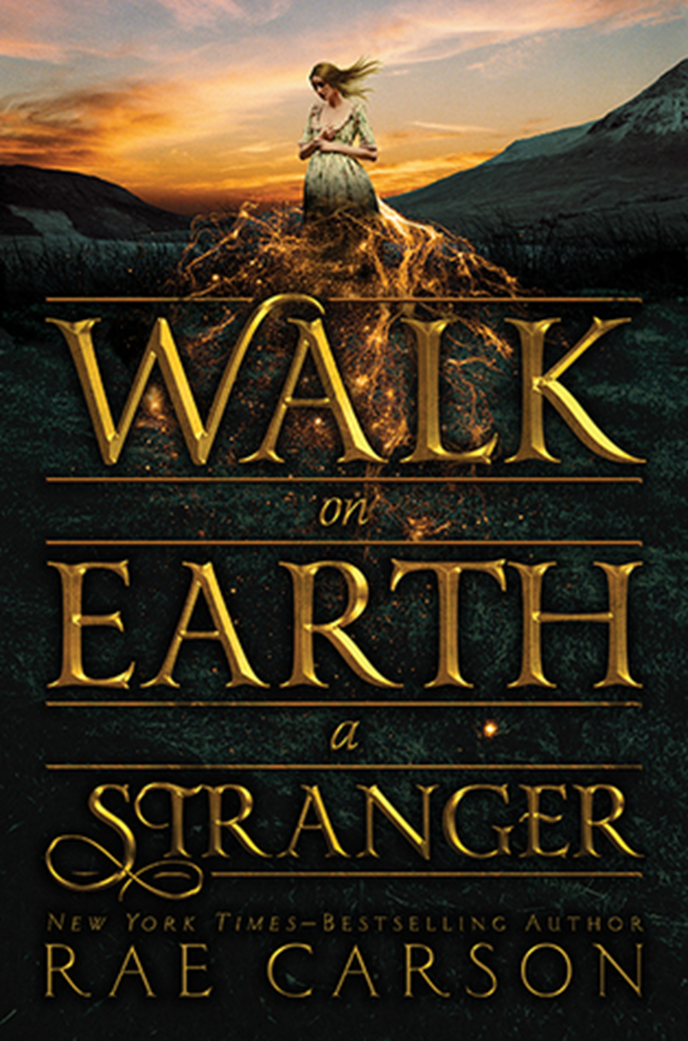 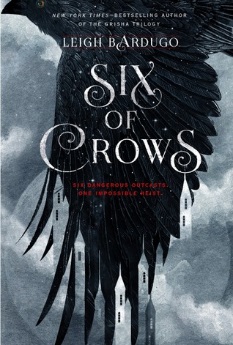 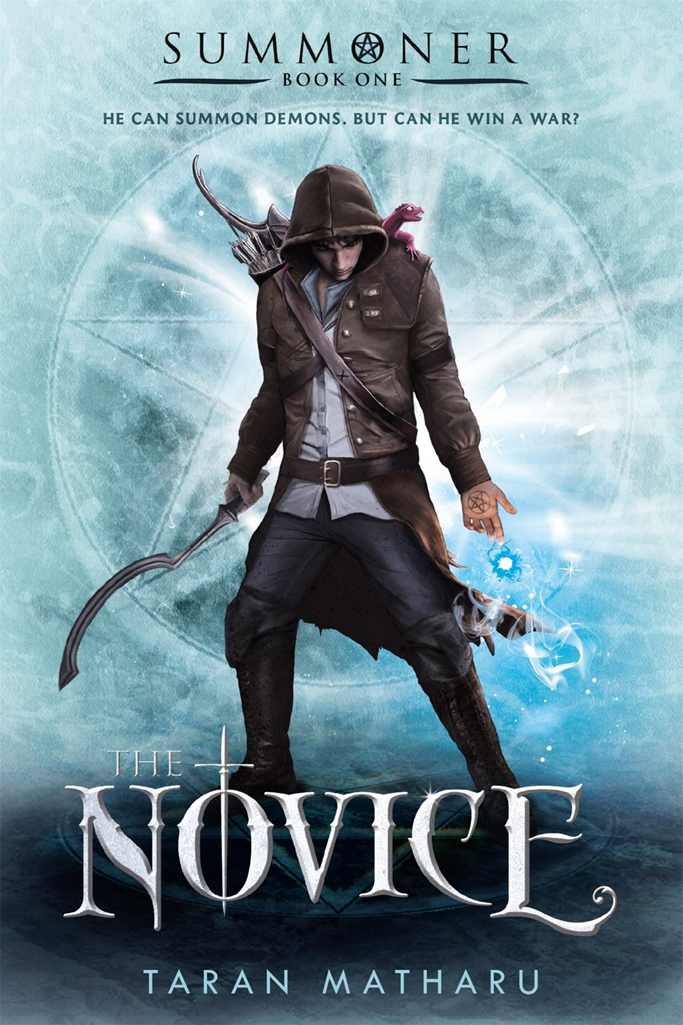 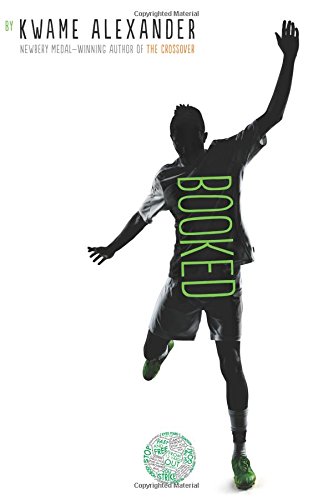 Possible Activities/Lessons:
Malapropisms
https://www.grammarly.com/blog/?s=malapropism

Forms of poetry
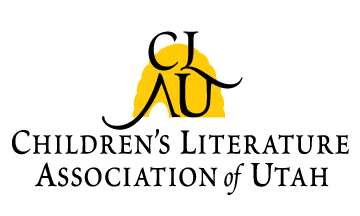